صباح الخيـر:
 لأصحاب الهممّ العاليه ، للواثقين بأن كل يوم ما هو الا نخوض فيه تحدي مع الأيام الصعاب ونكون بأنتظار موعد أشراق أحلامنا التي نرسمّ خطاها اليوم..
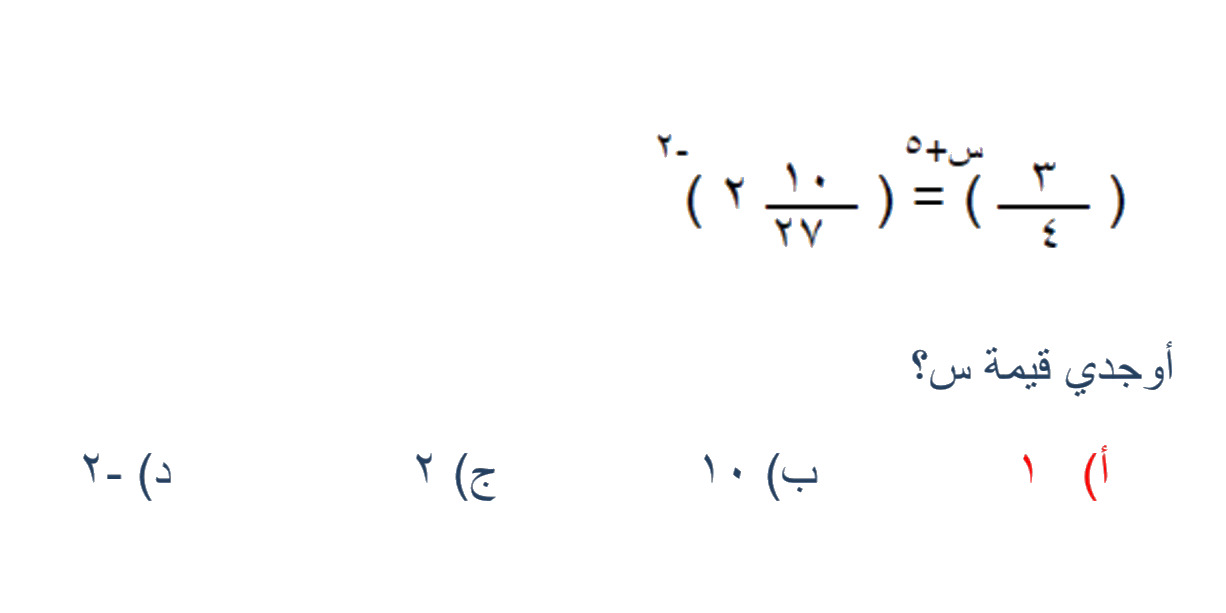 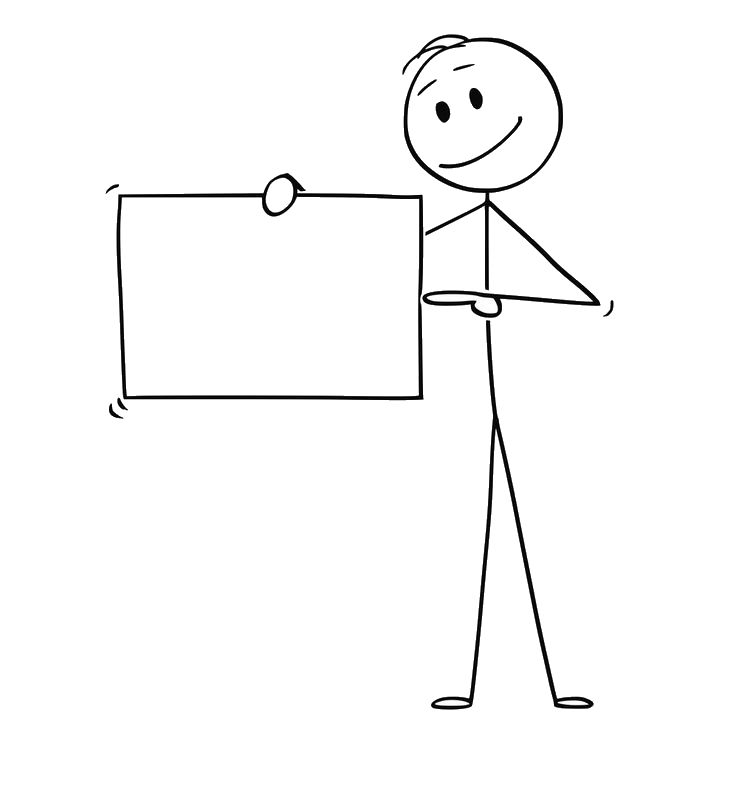 قدرات
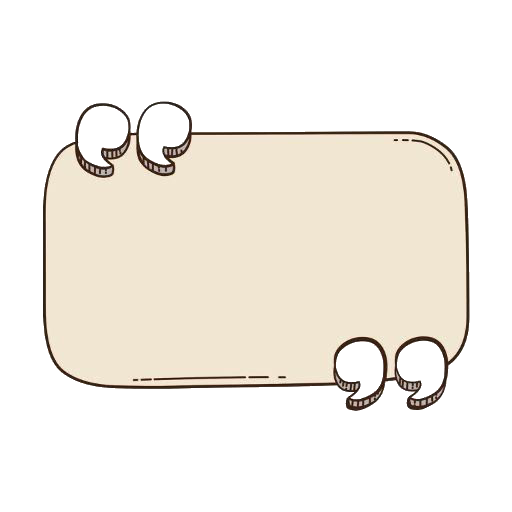 عنوان الدرس
دوال ومتباينات الجذر التربيعي
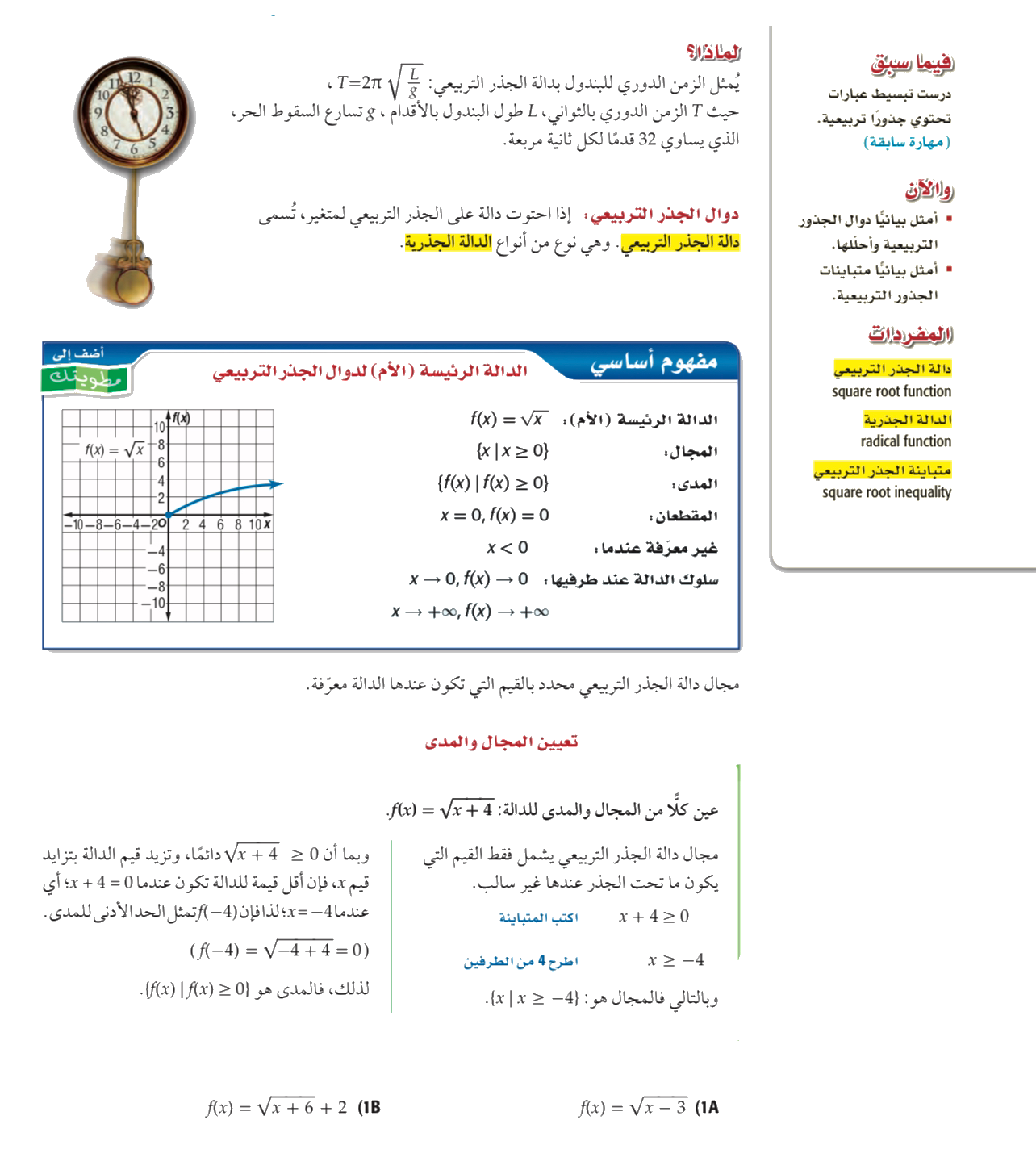 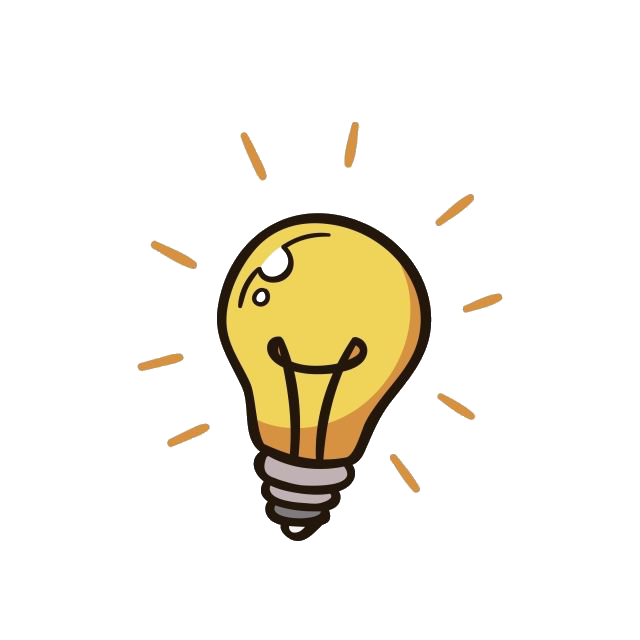 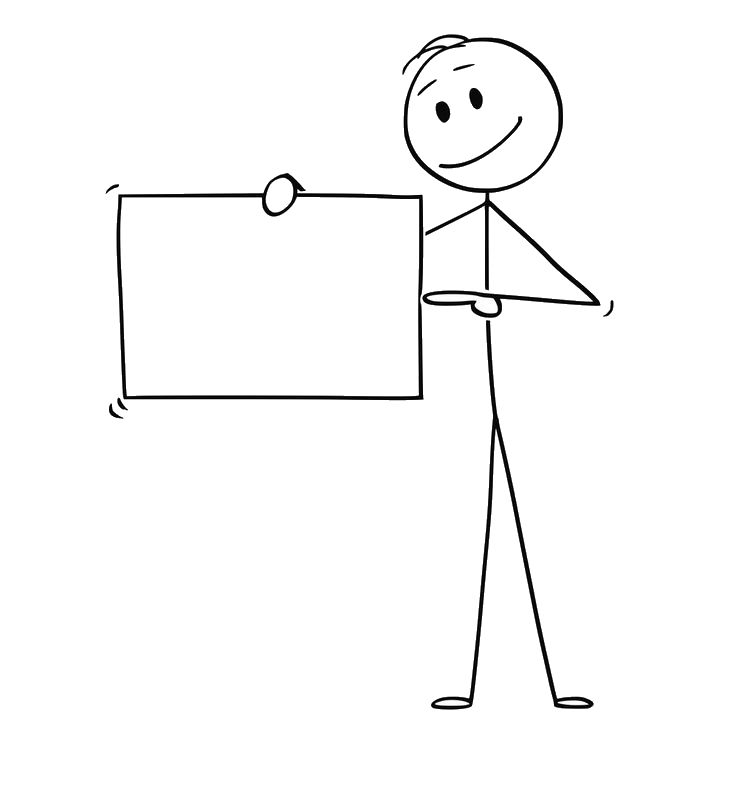 أهداف
 الدرس
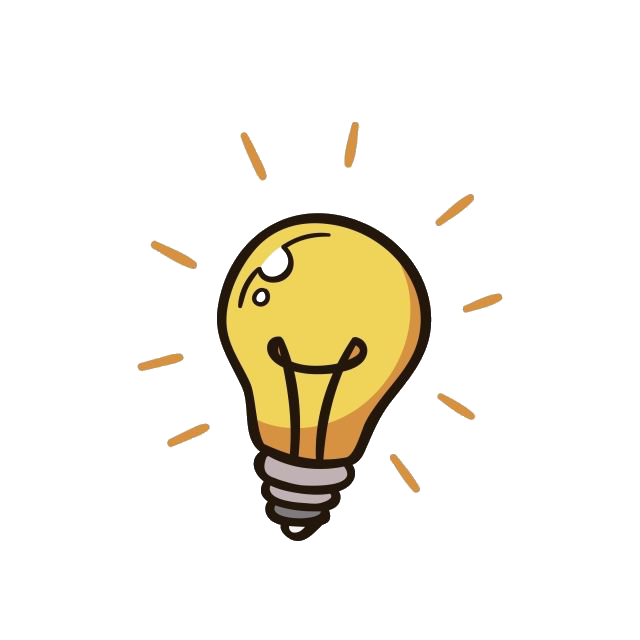 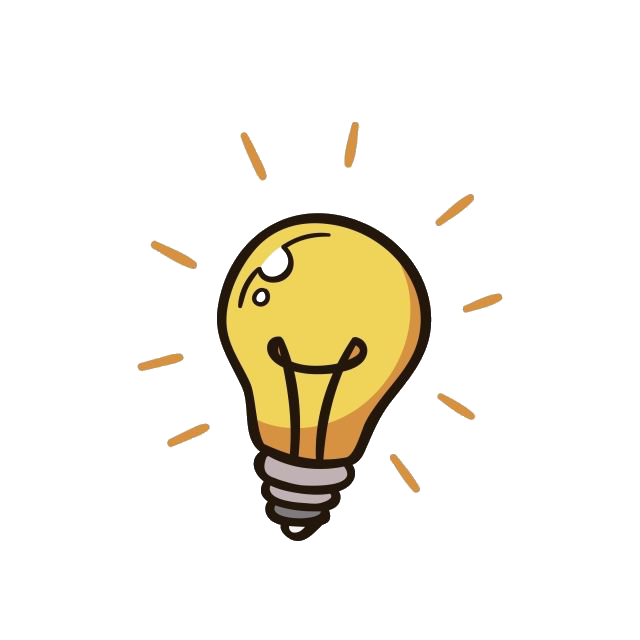 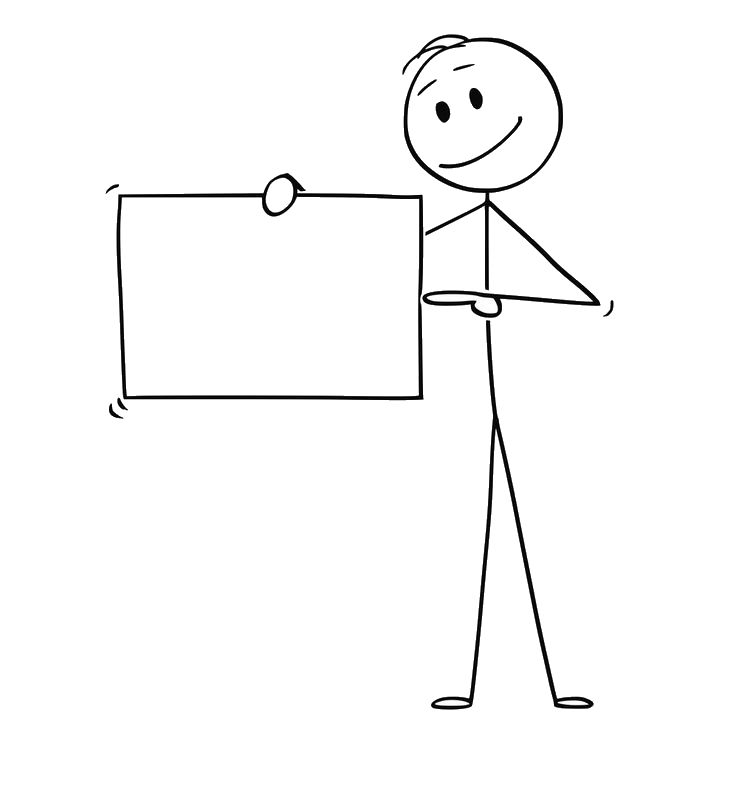 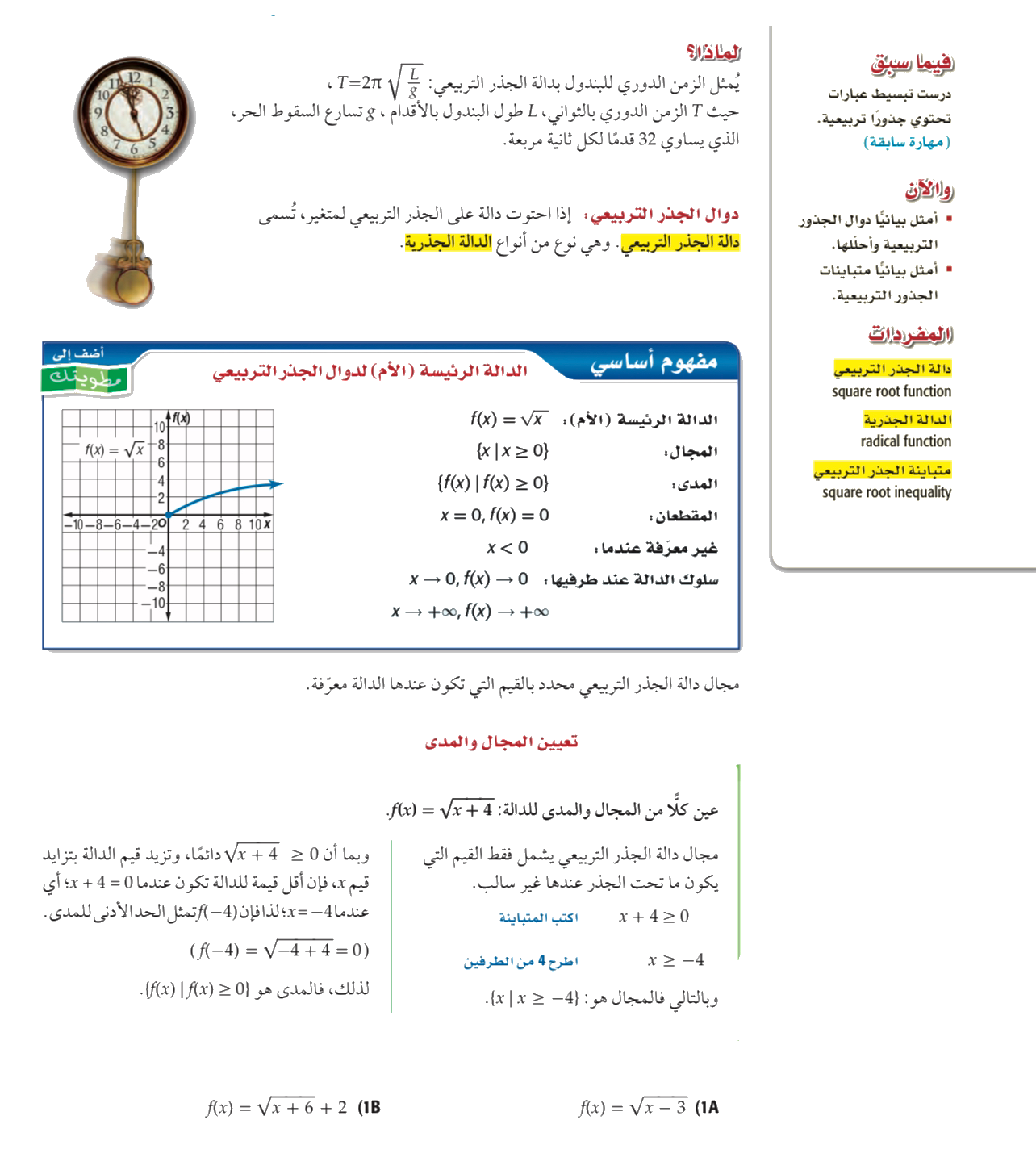 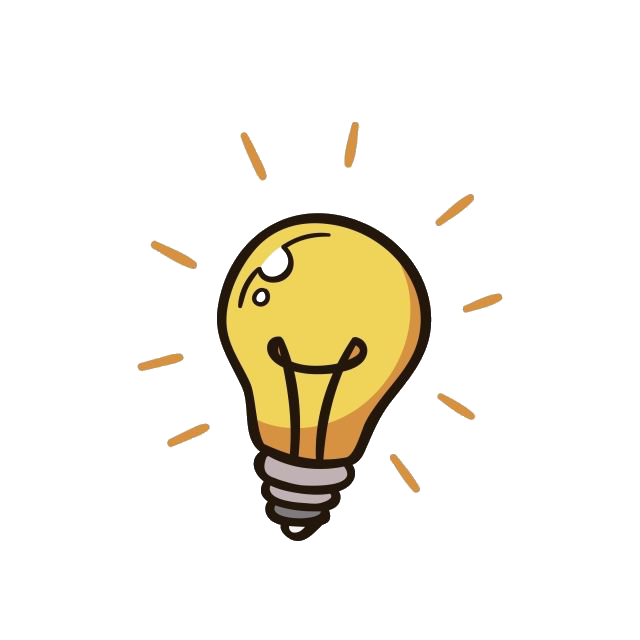 مفردات
 الدرس
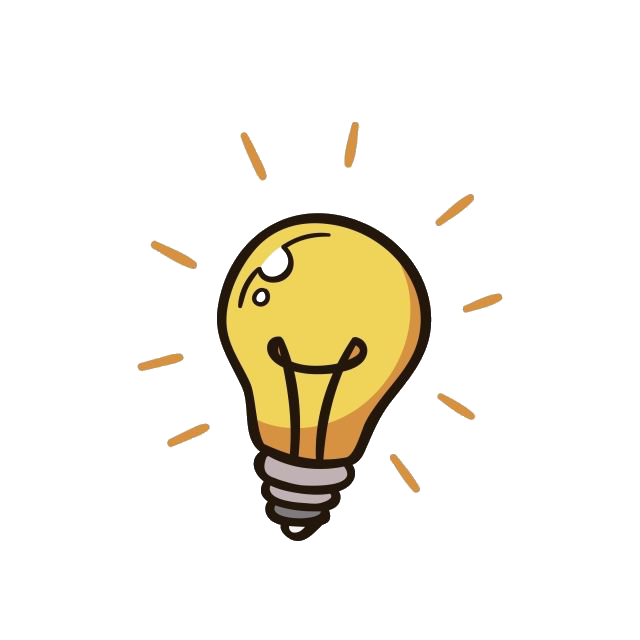 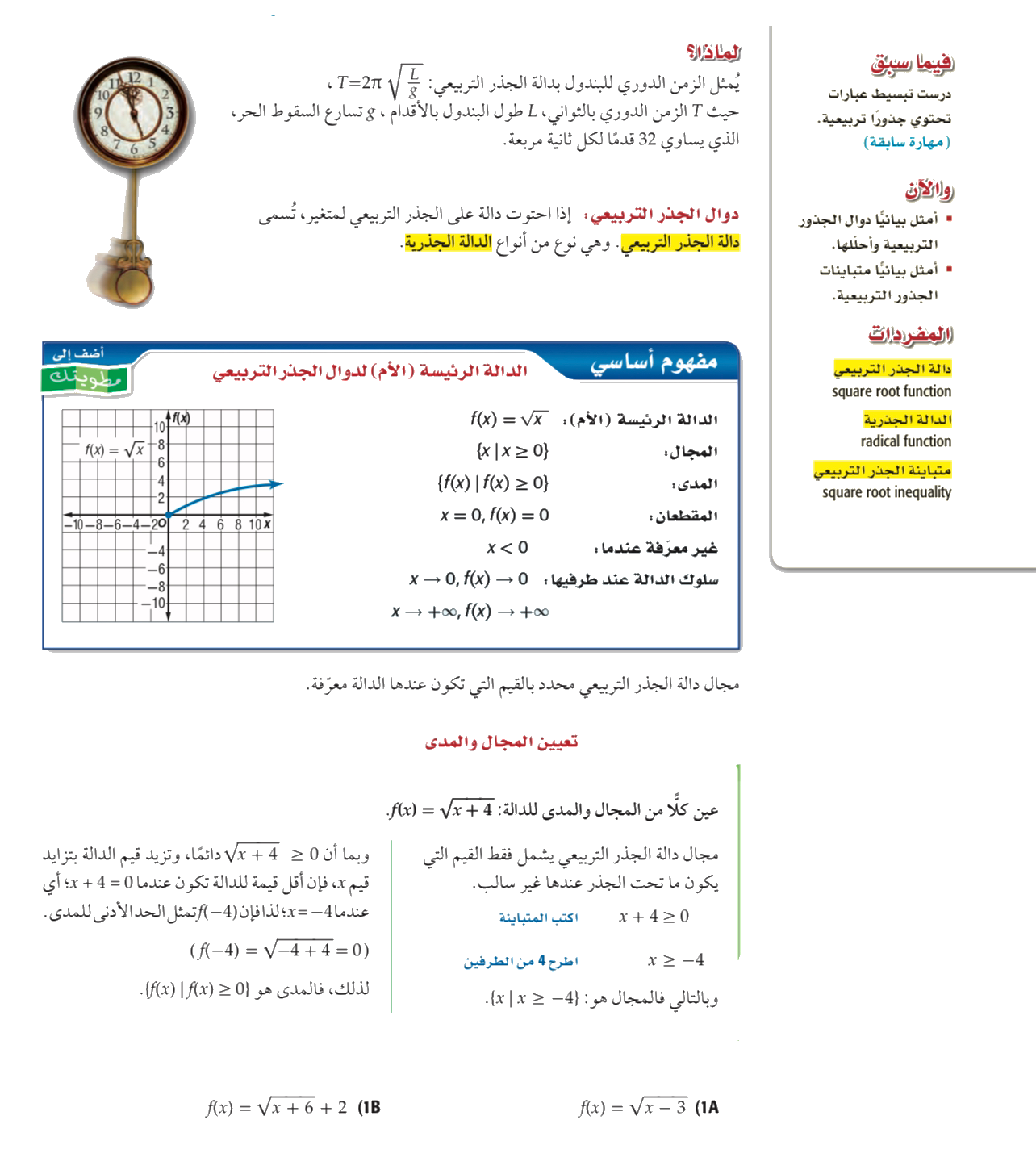 صف تغير الزمن الدوري للبندول بتغير طوله .
ما المقصود بالزمن الدوري للبندول ؟
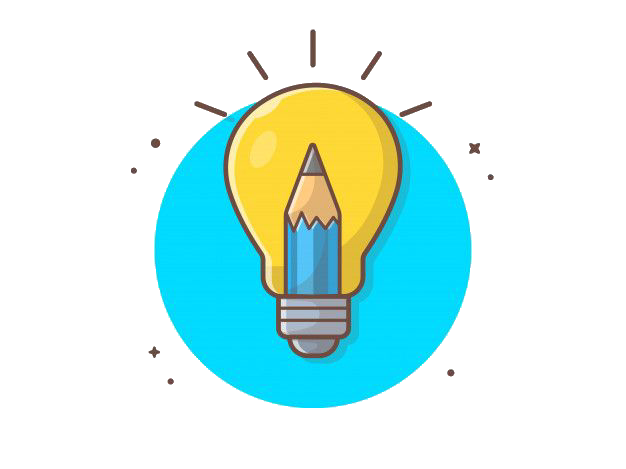 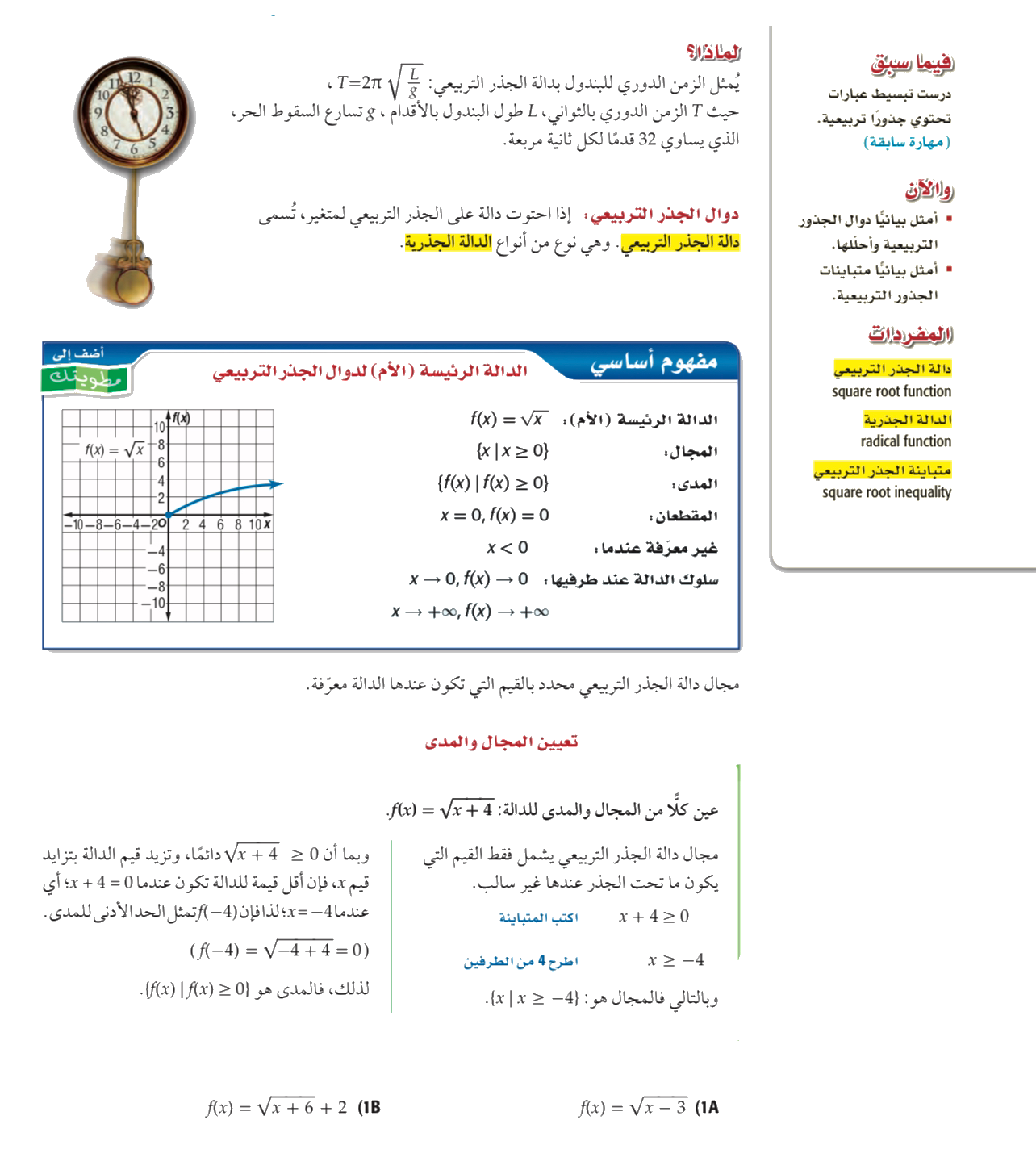 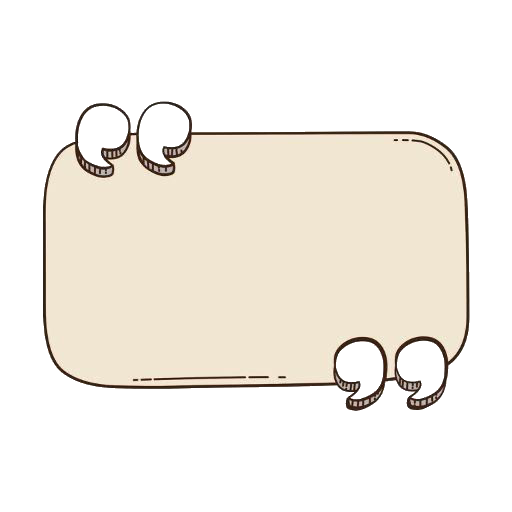 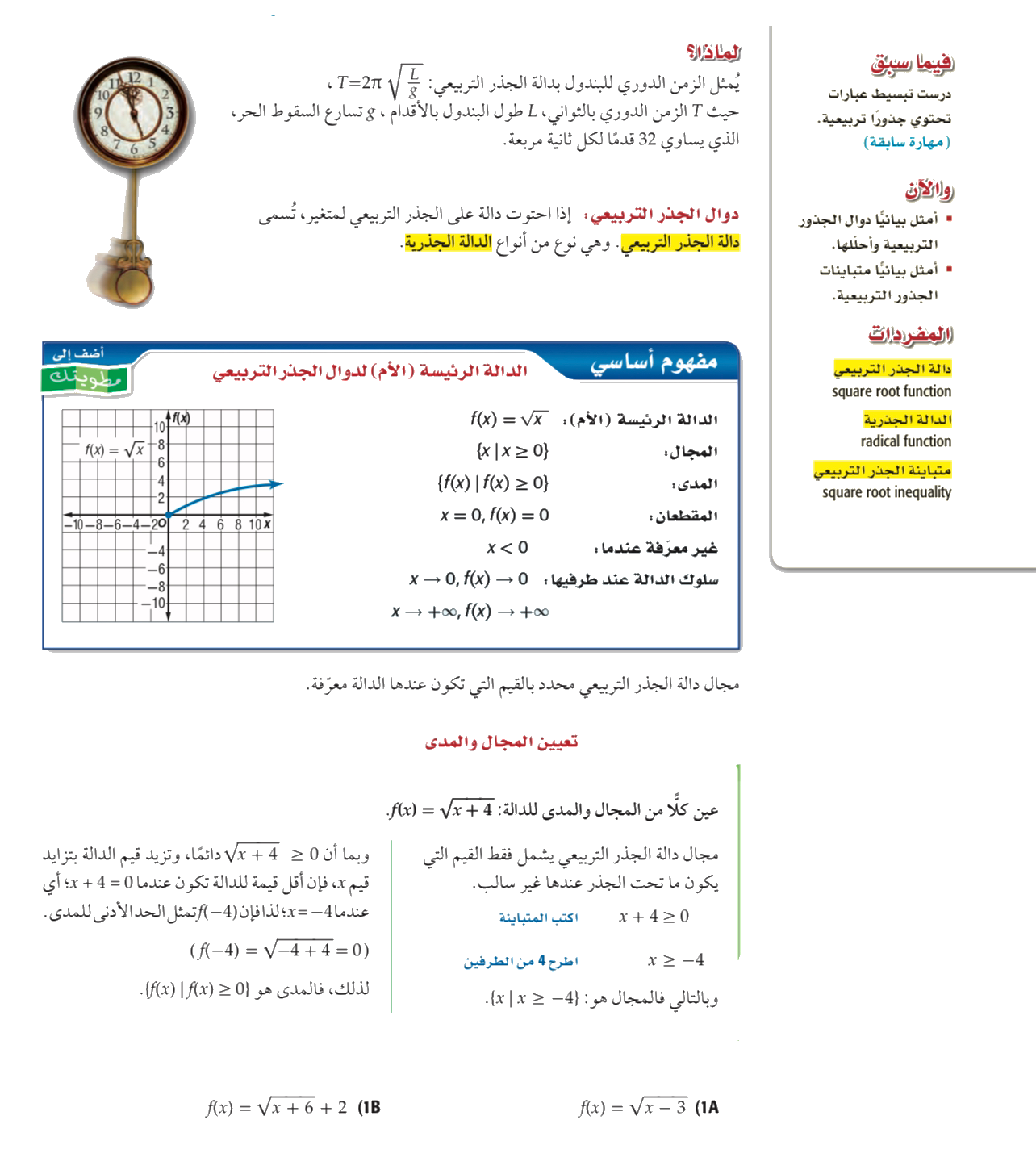 تحقق من فهمك
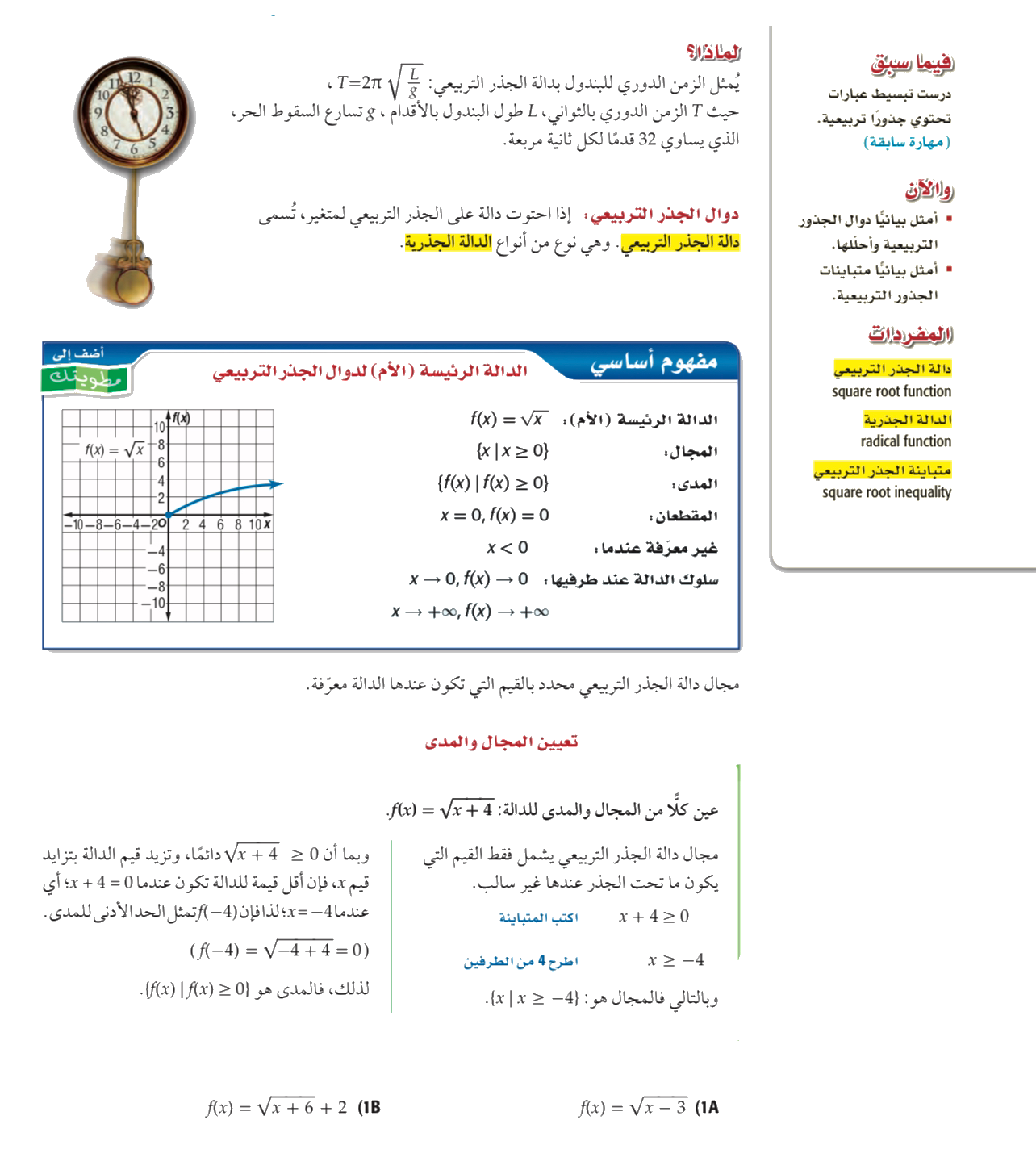 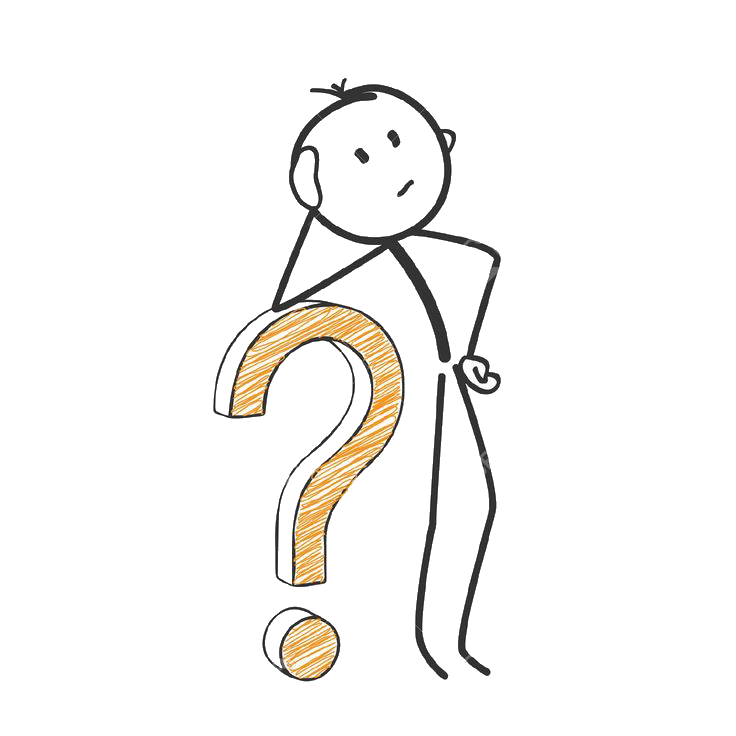 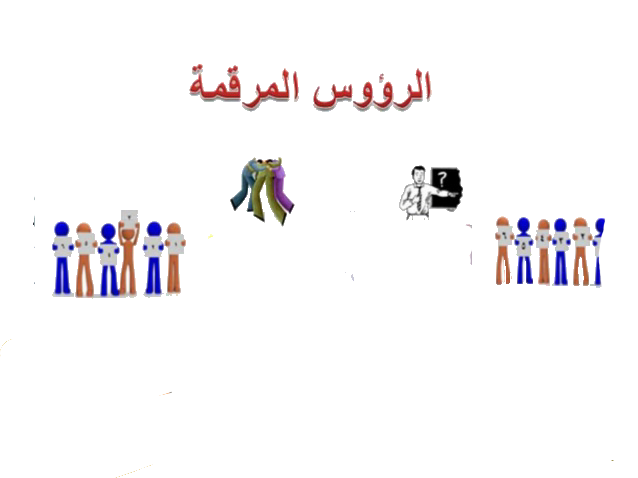 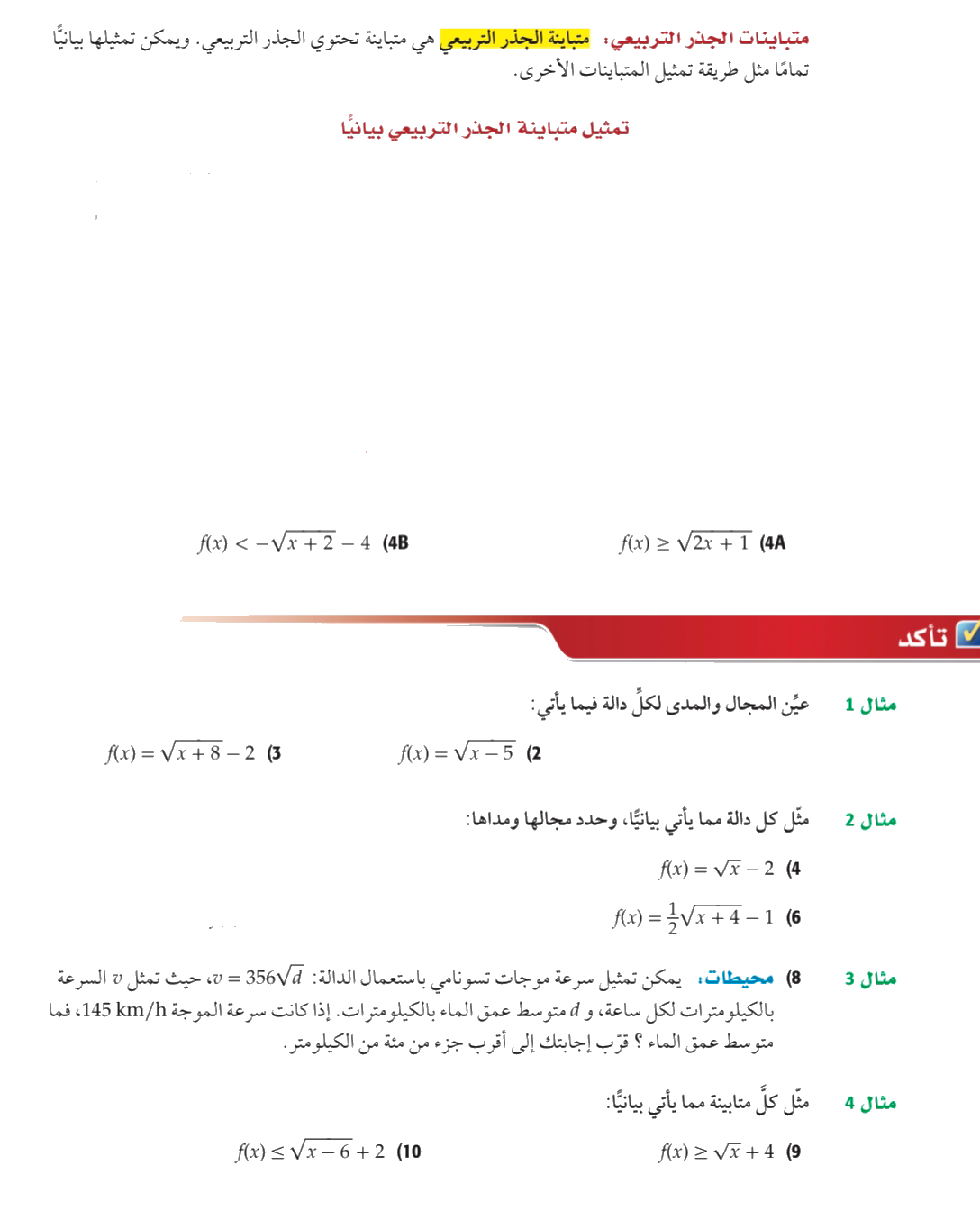 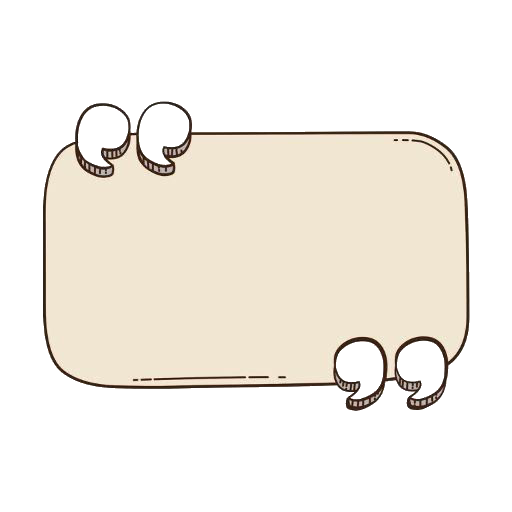 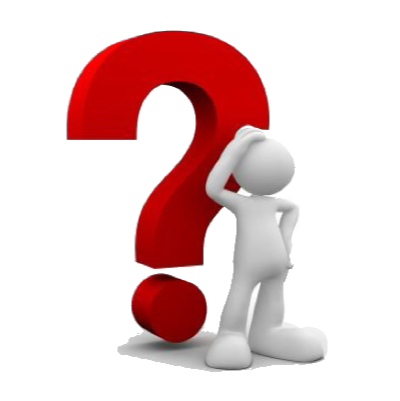 تأكد
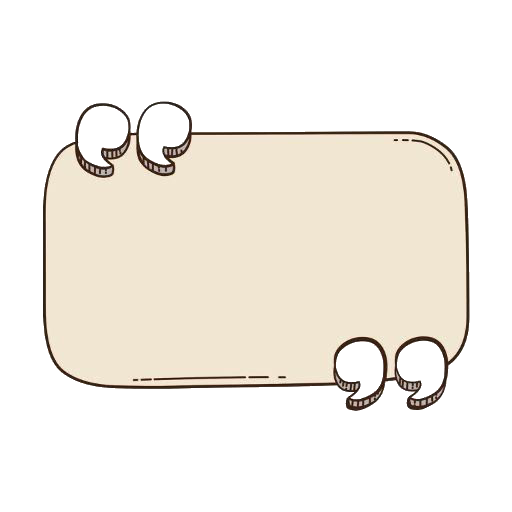 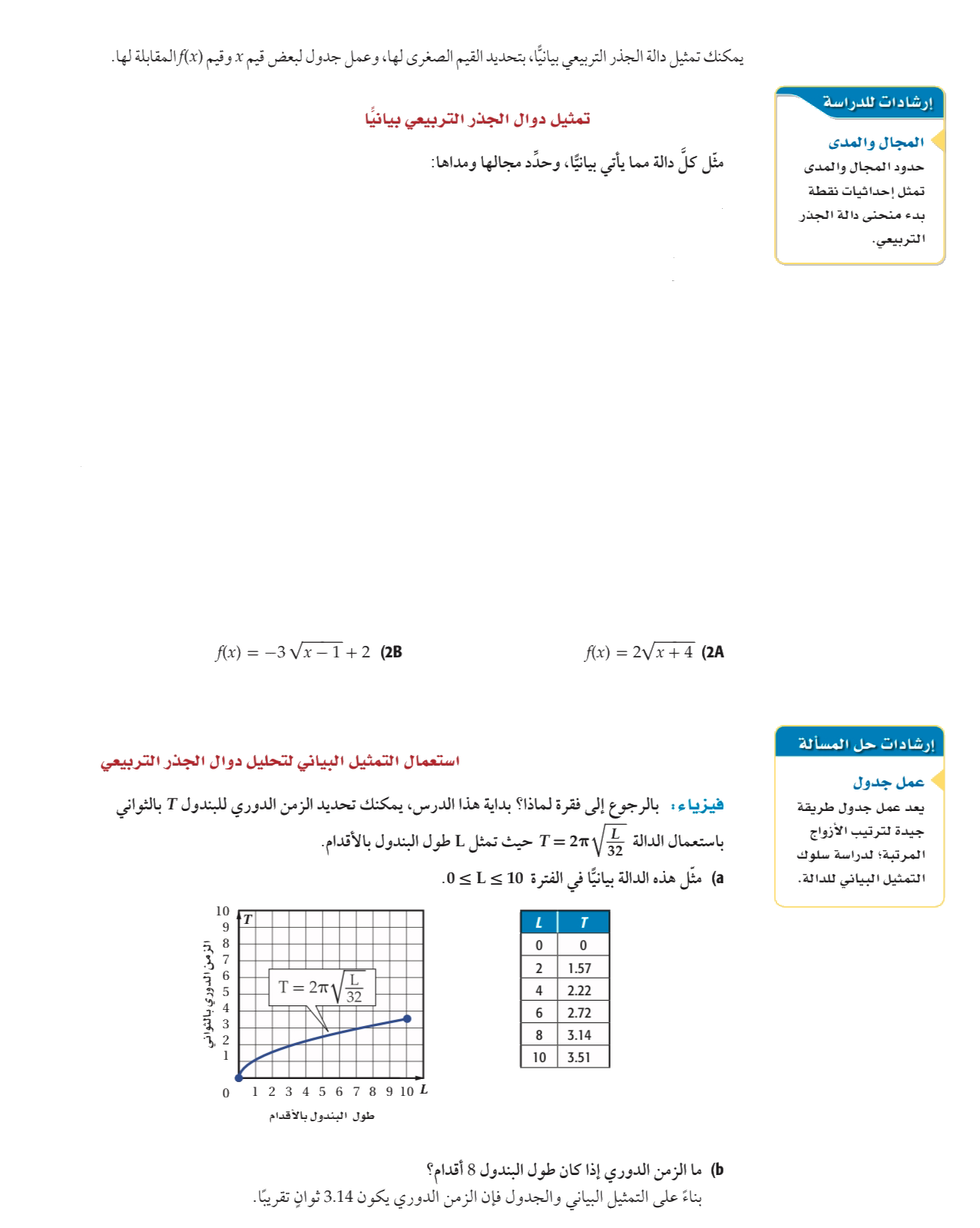 تحقق من فهمك
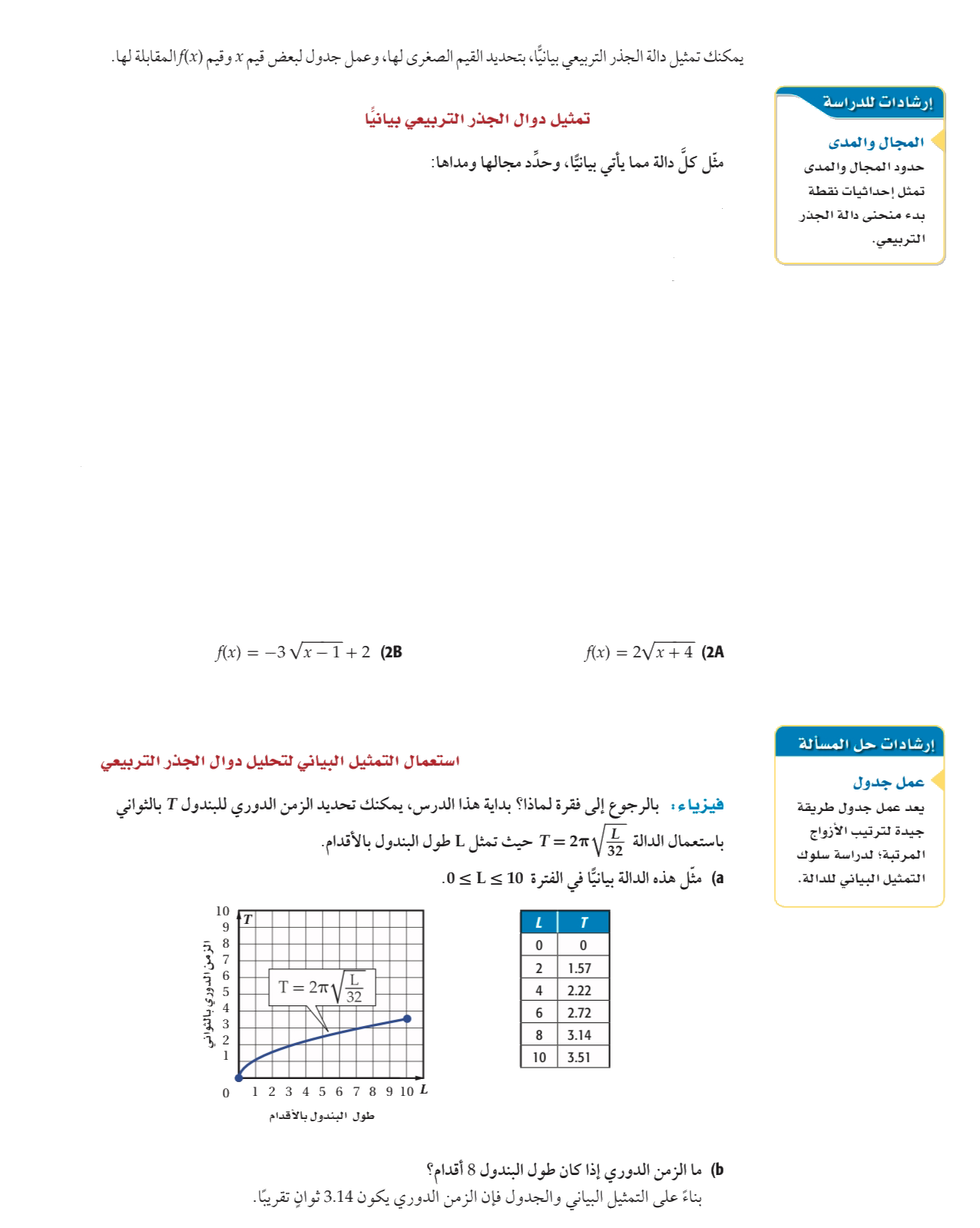 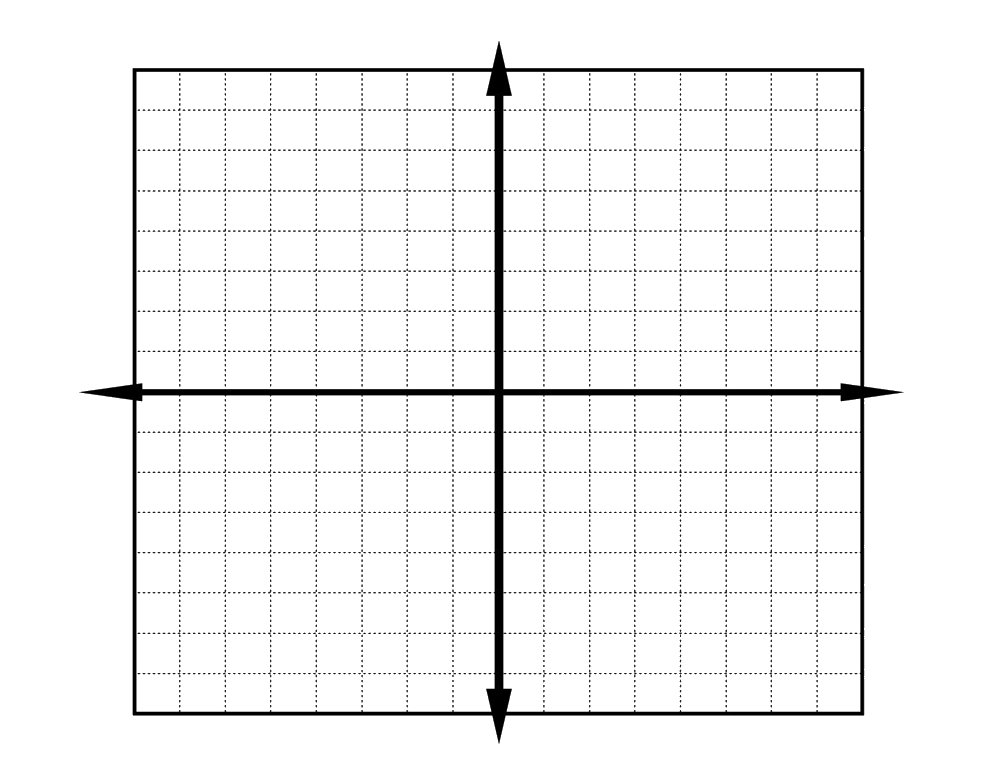 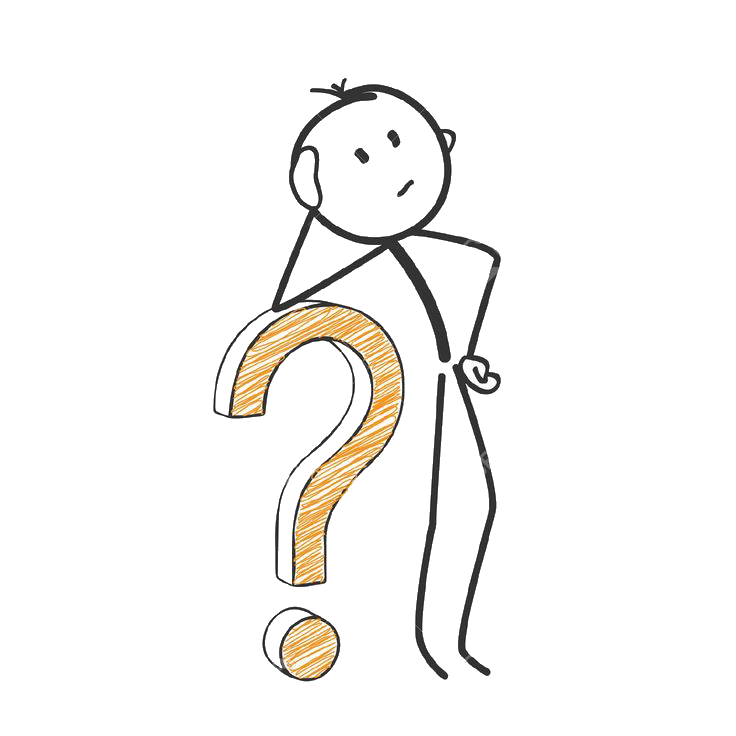 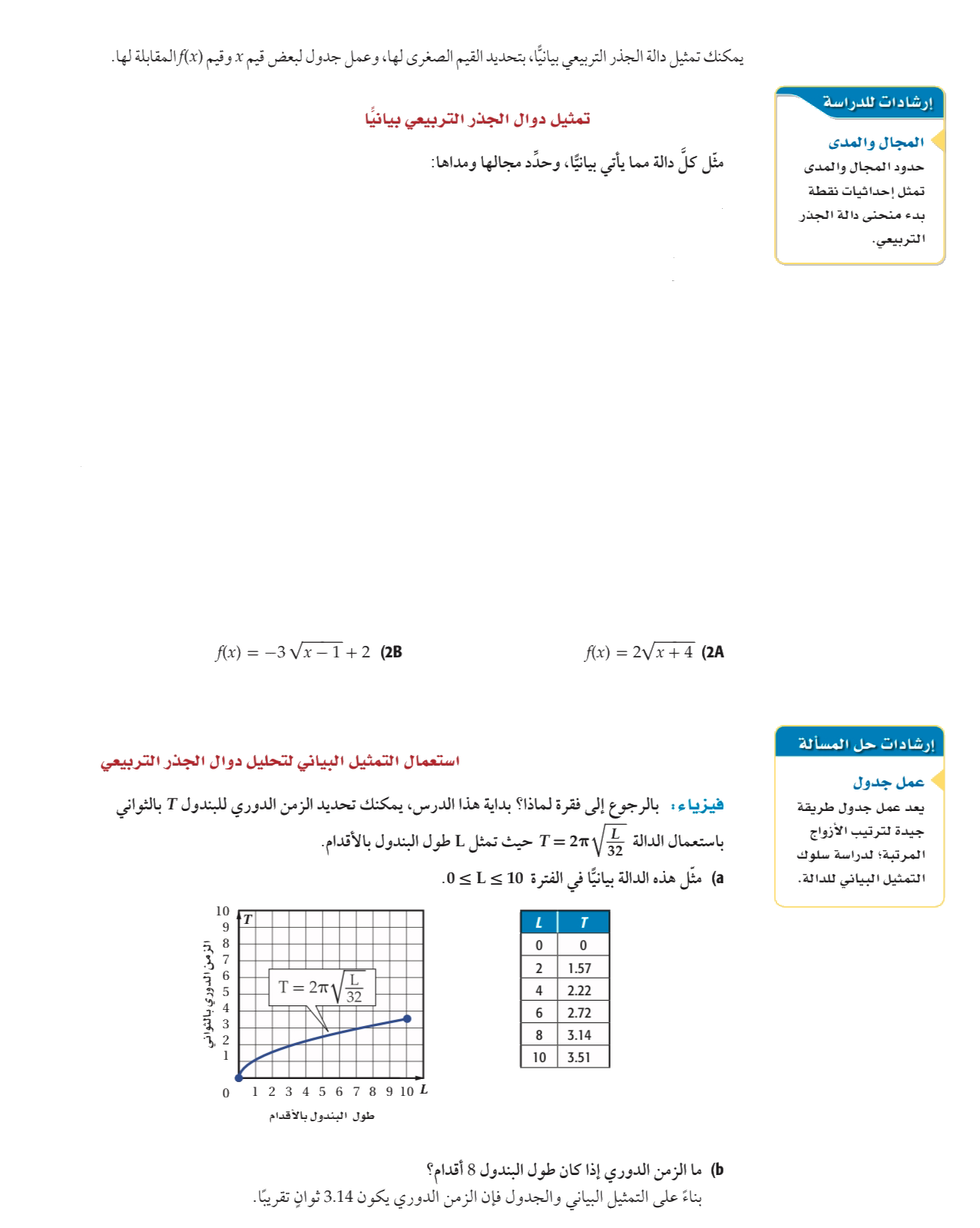 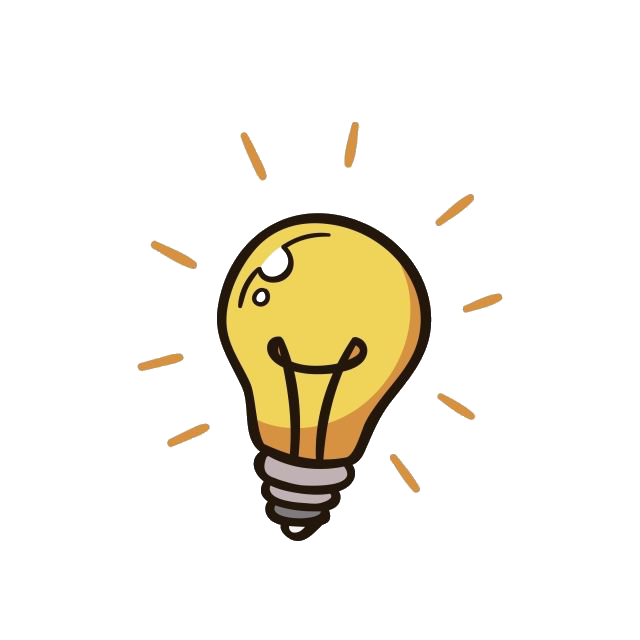 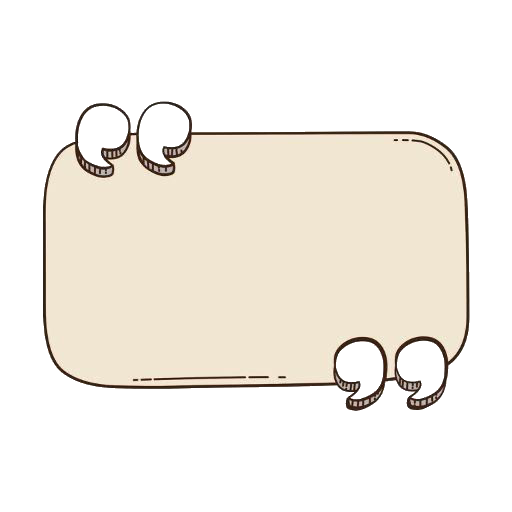 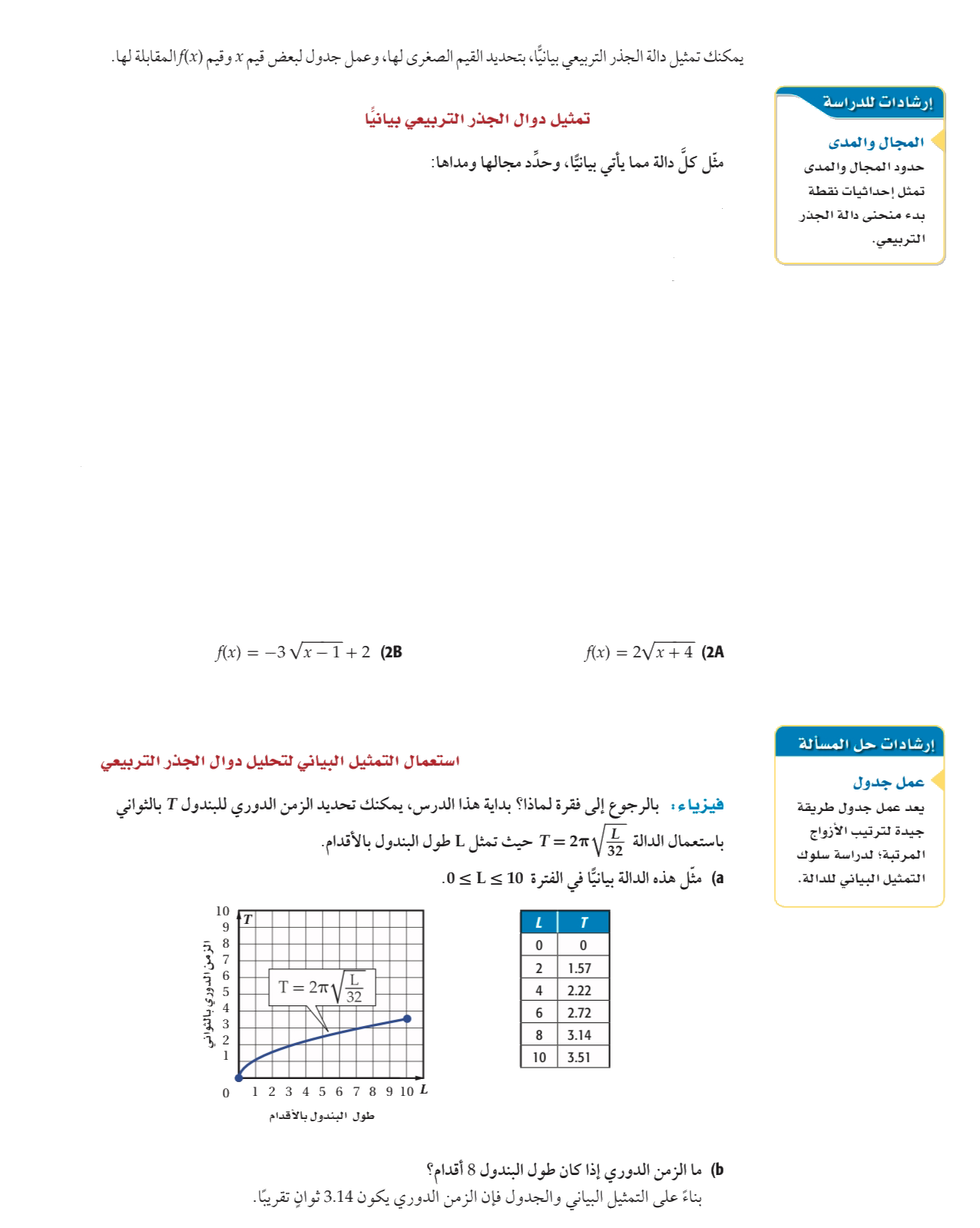 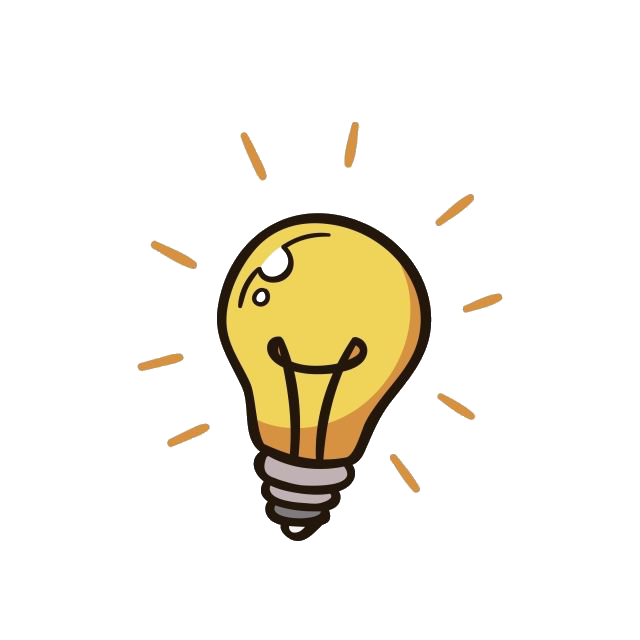 تحقق من فهمك
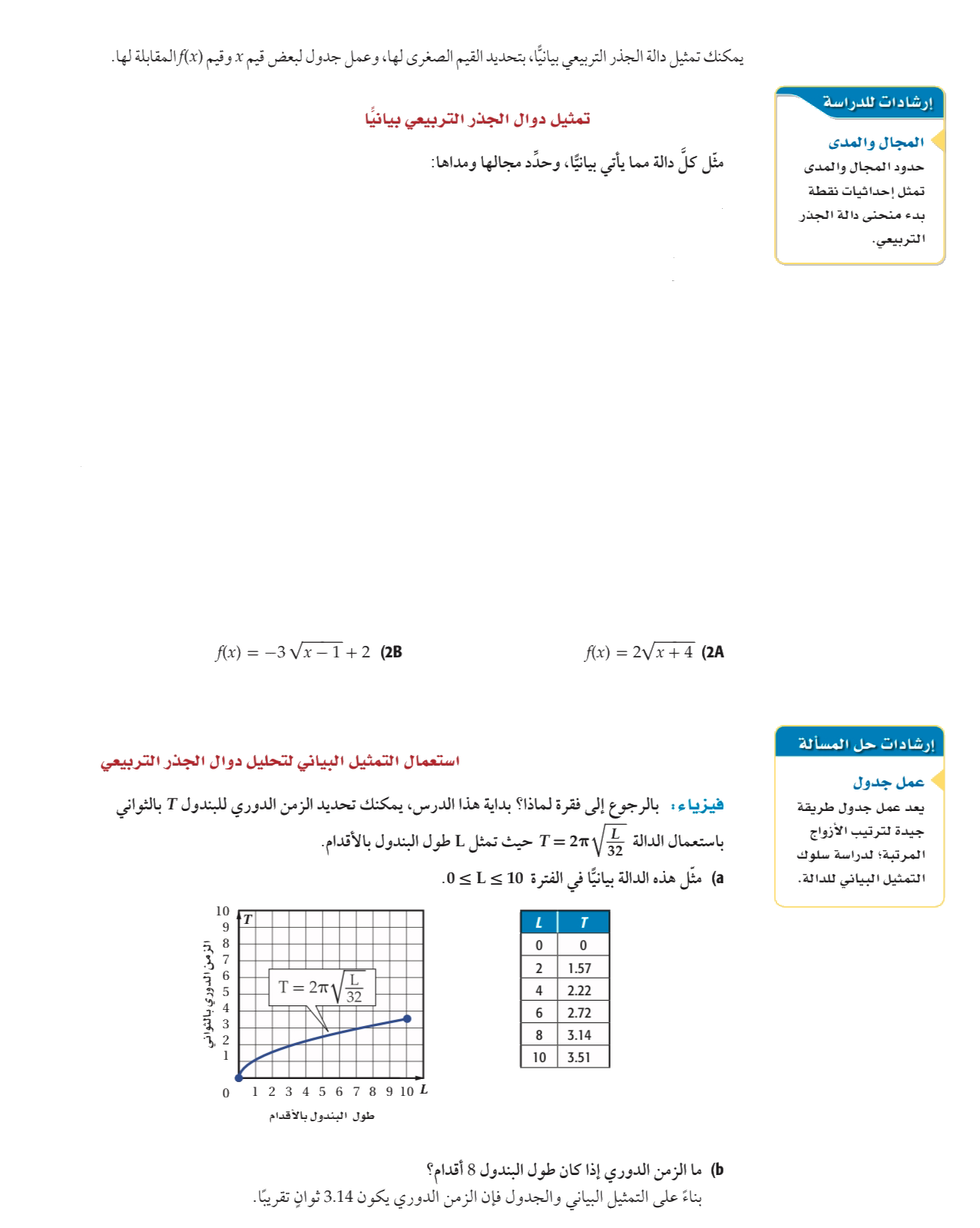 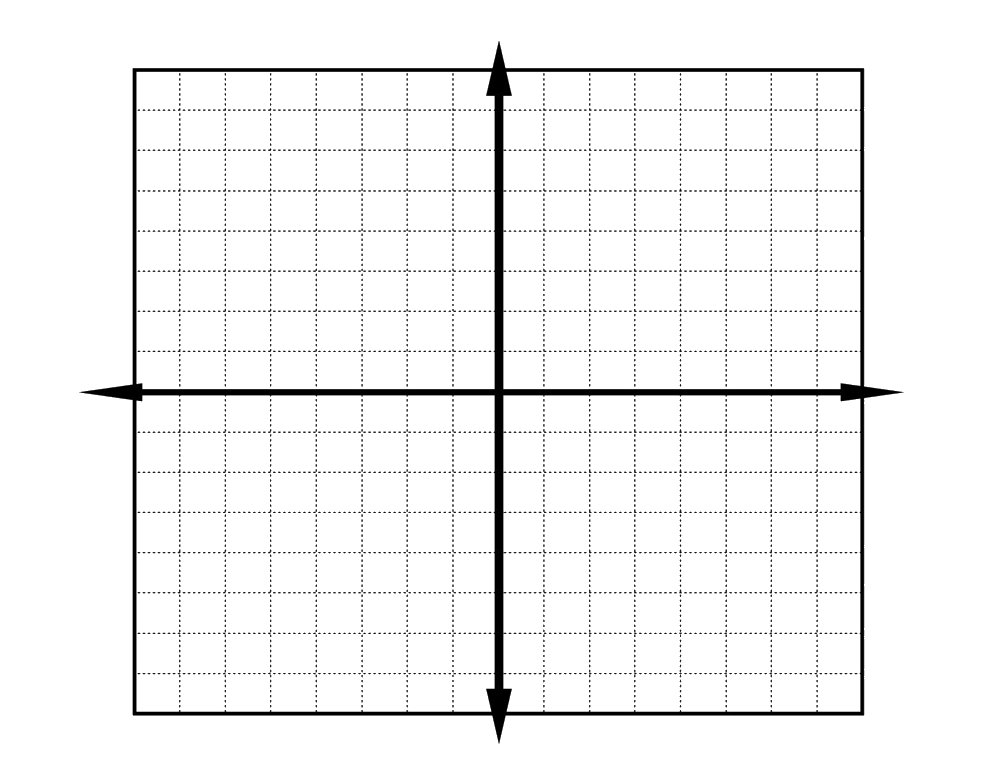 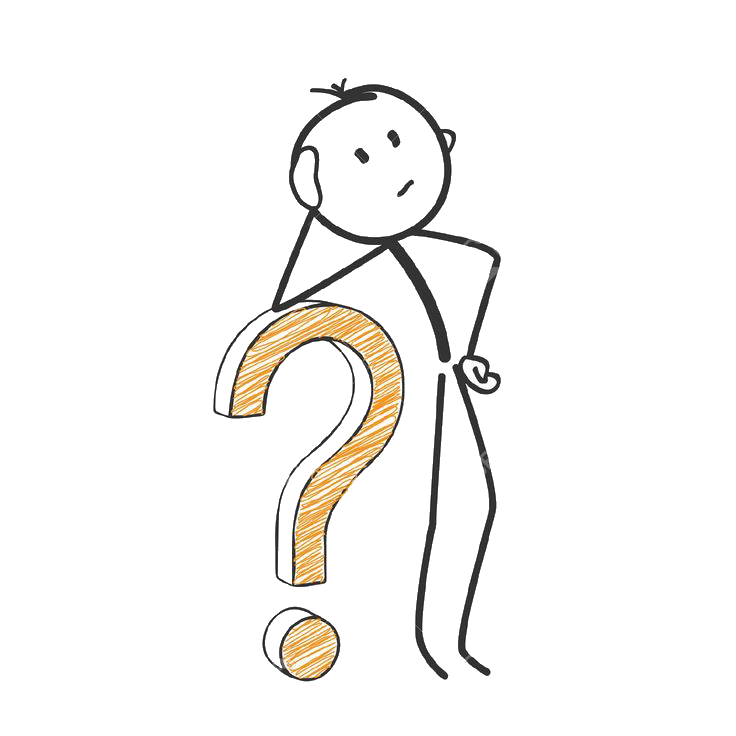 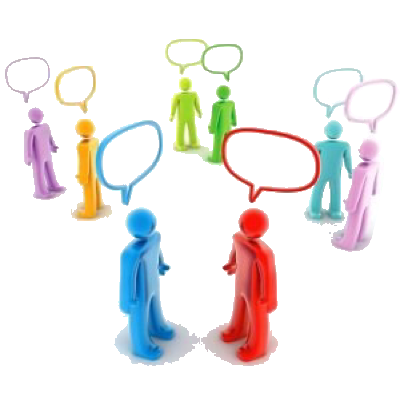 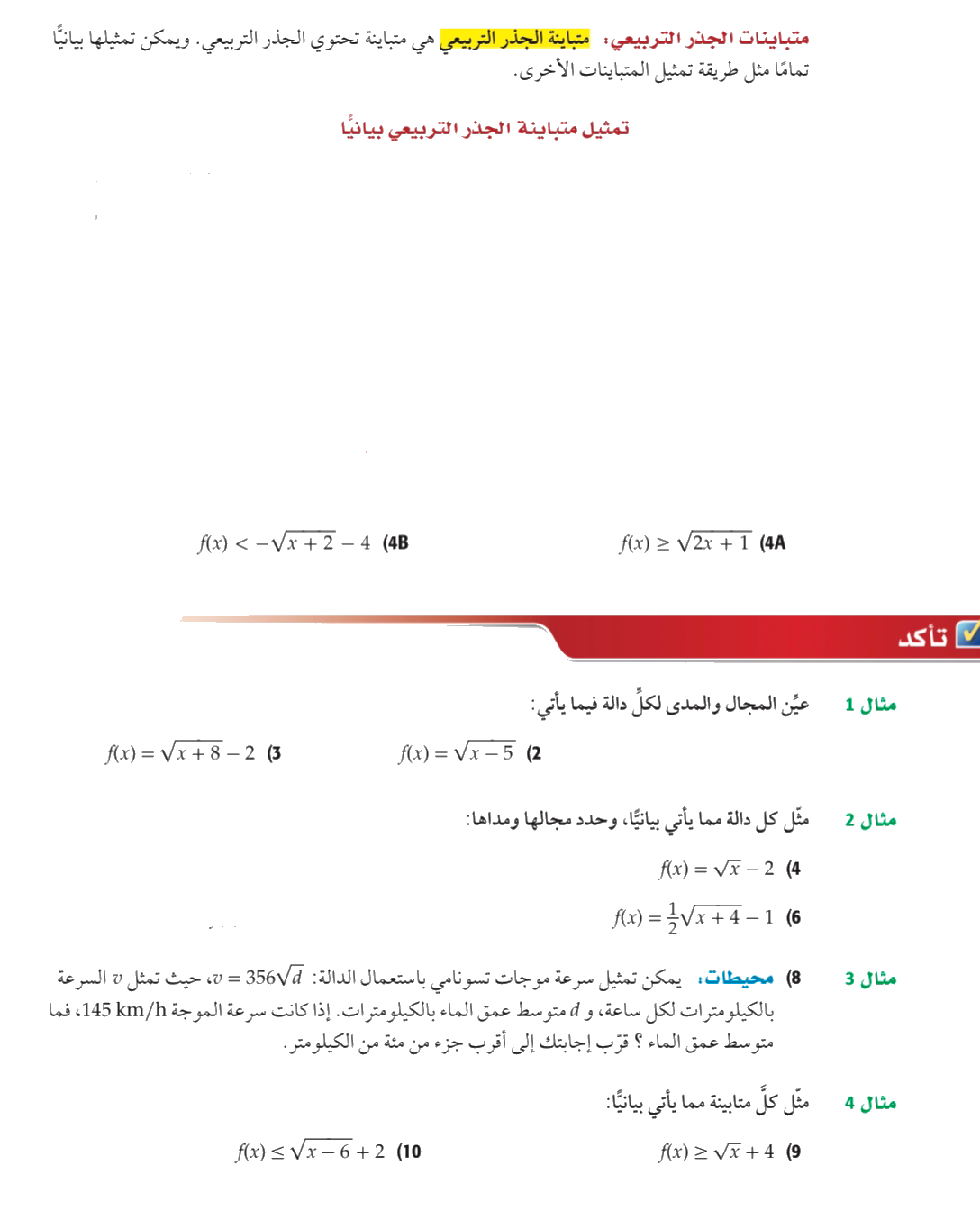 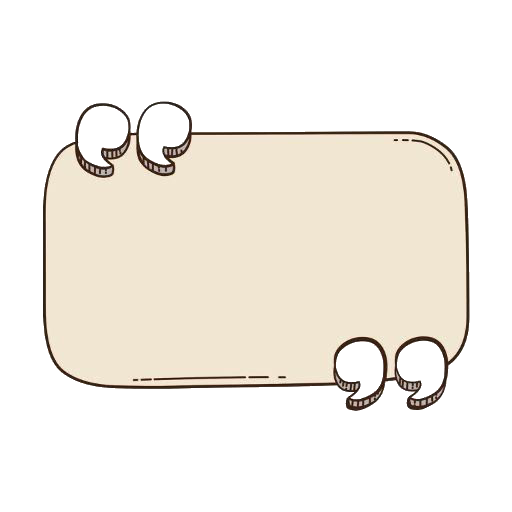 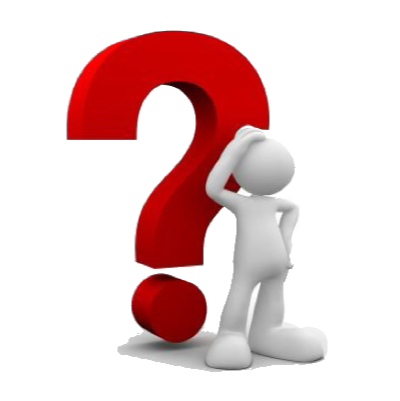 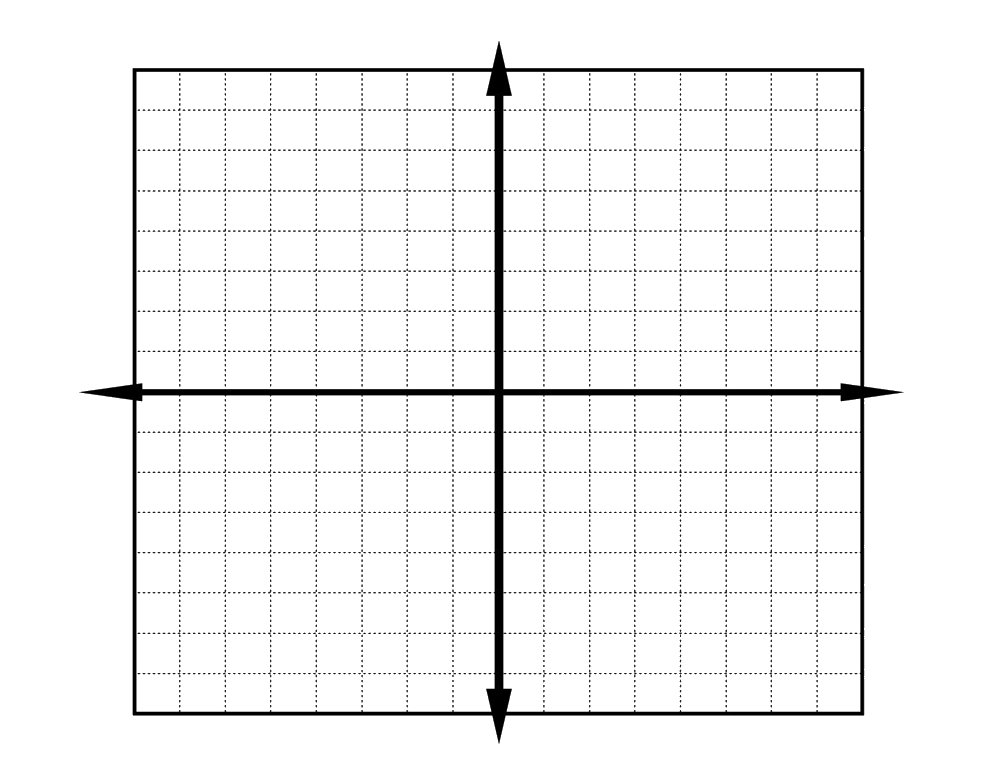 تأكد
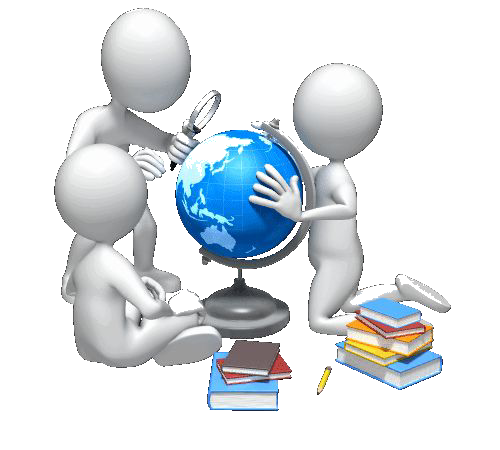 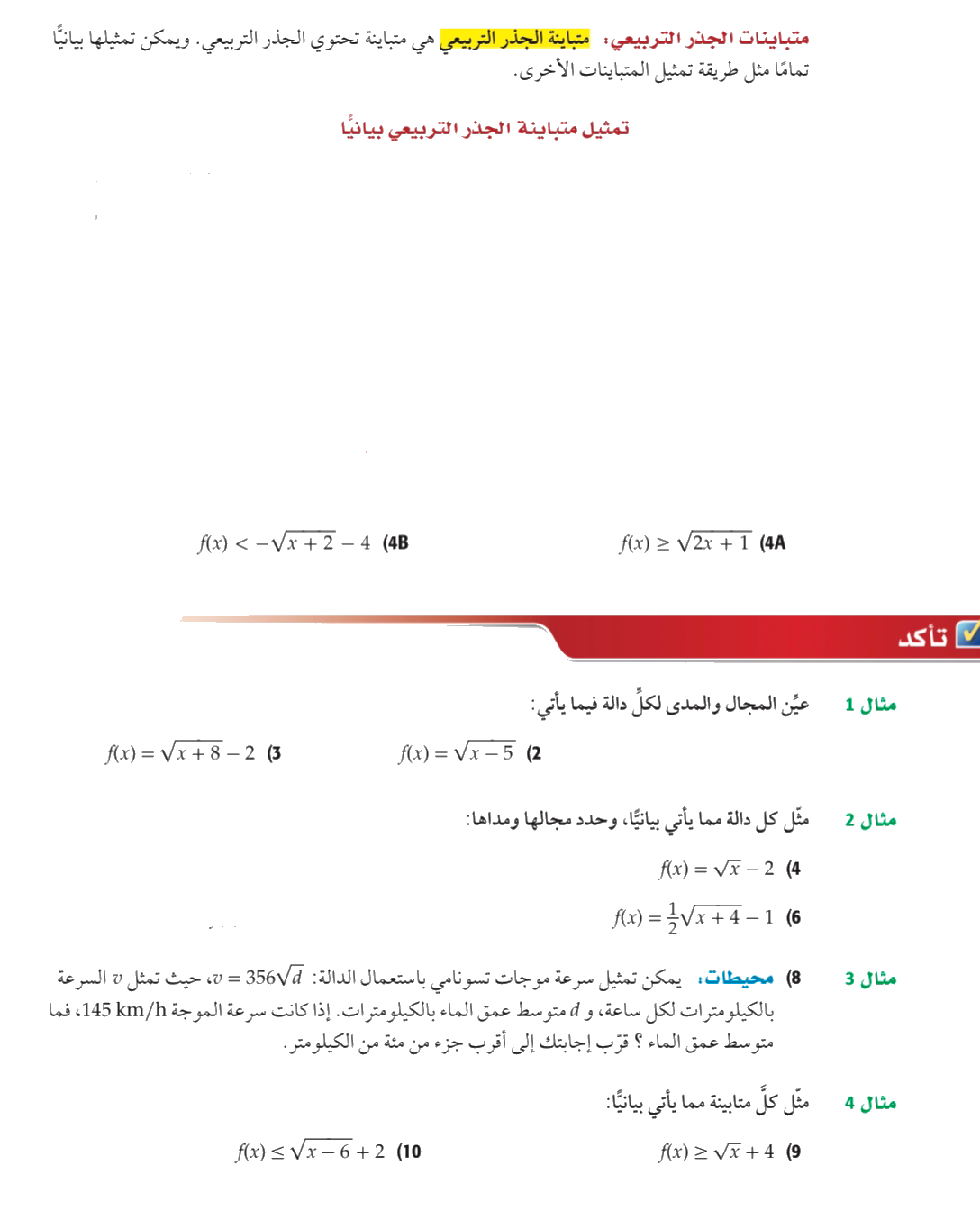 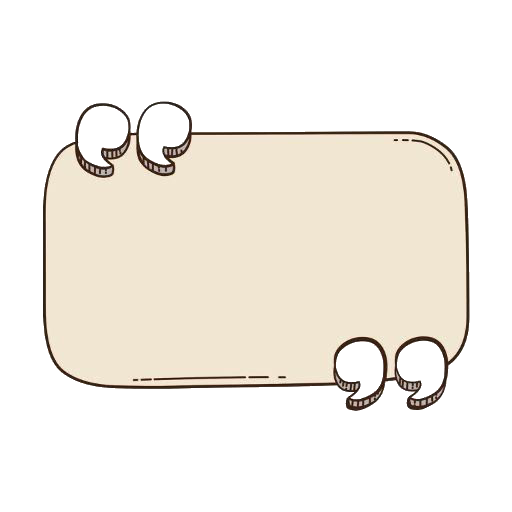 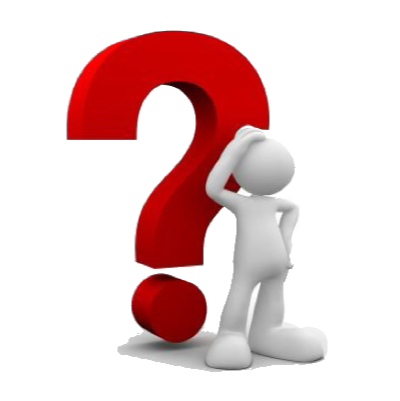 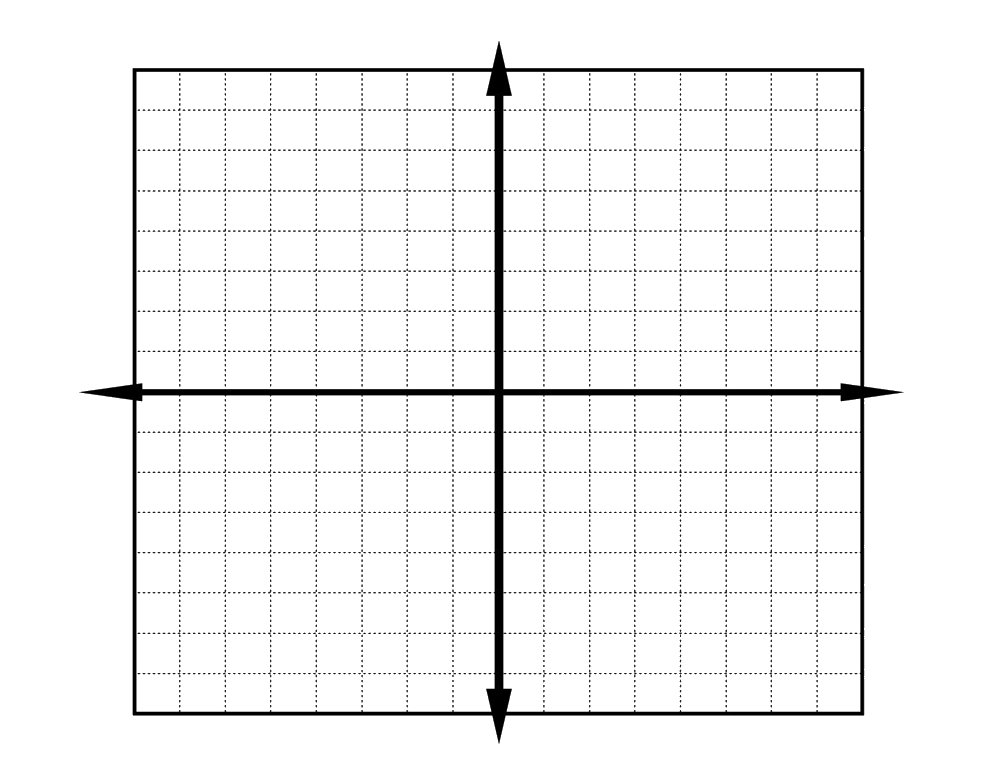 تأكد
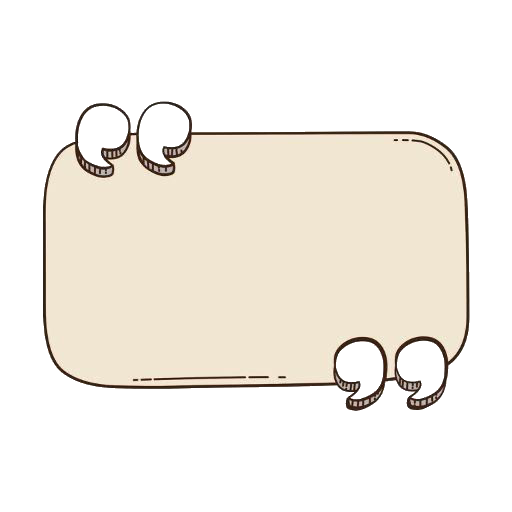 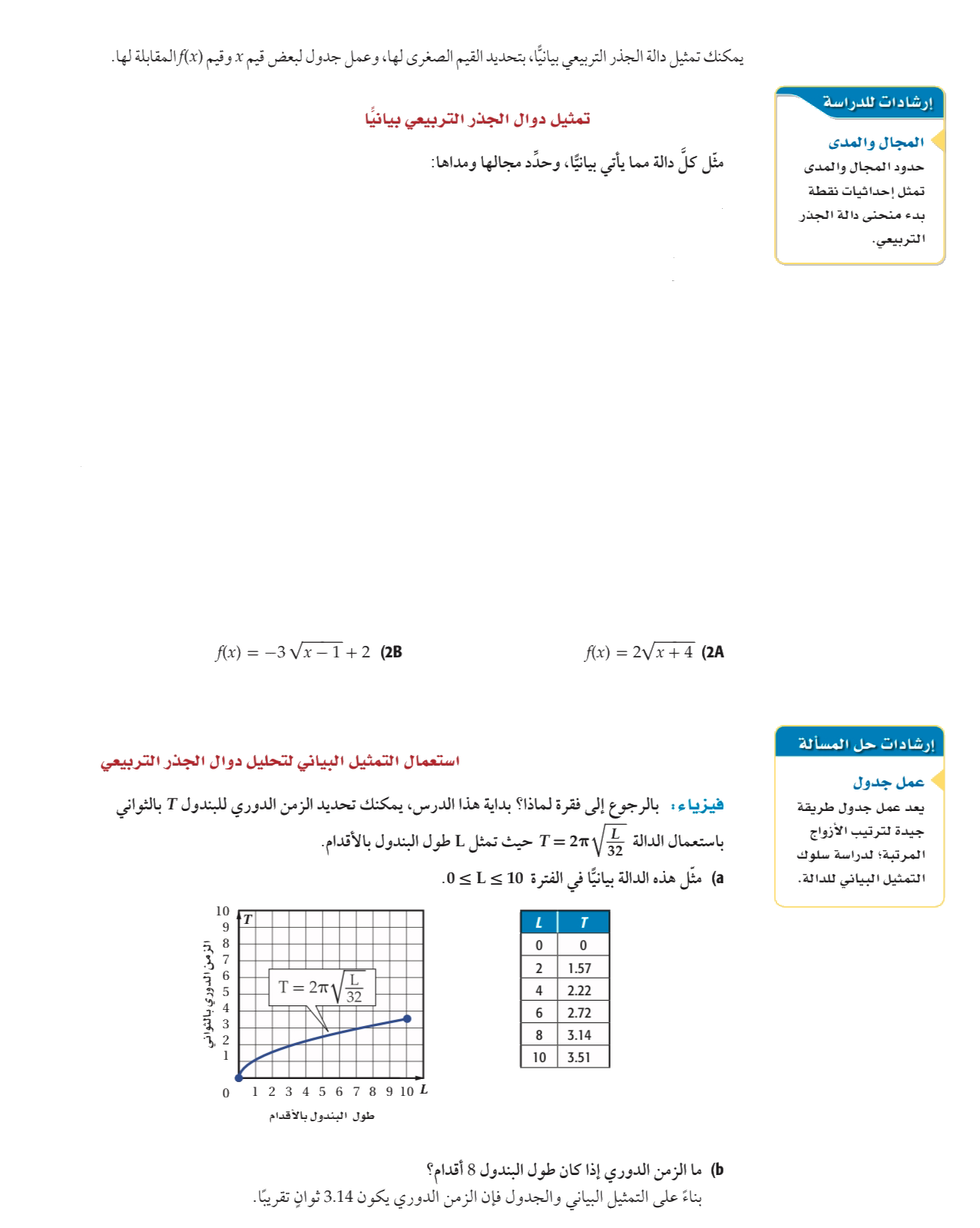 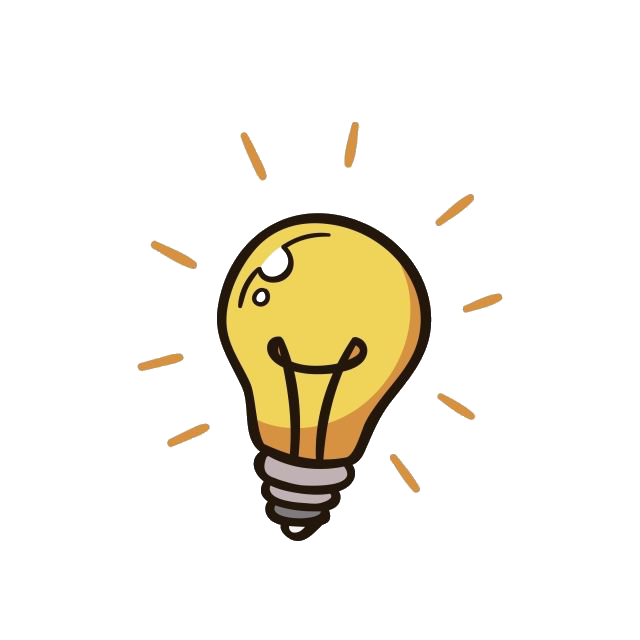 مثال
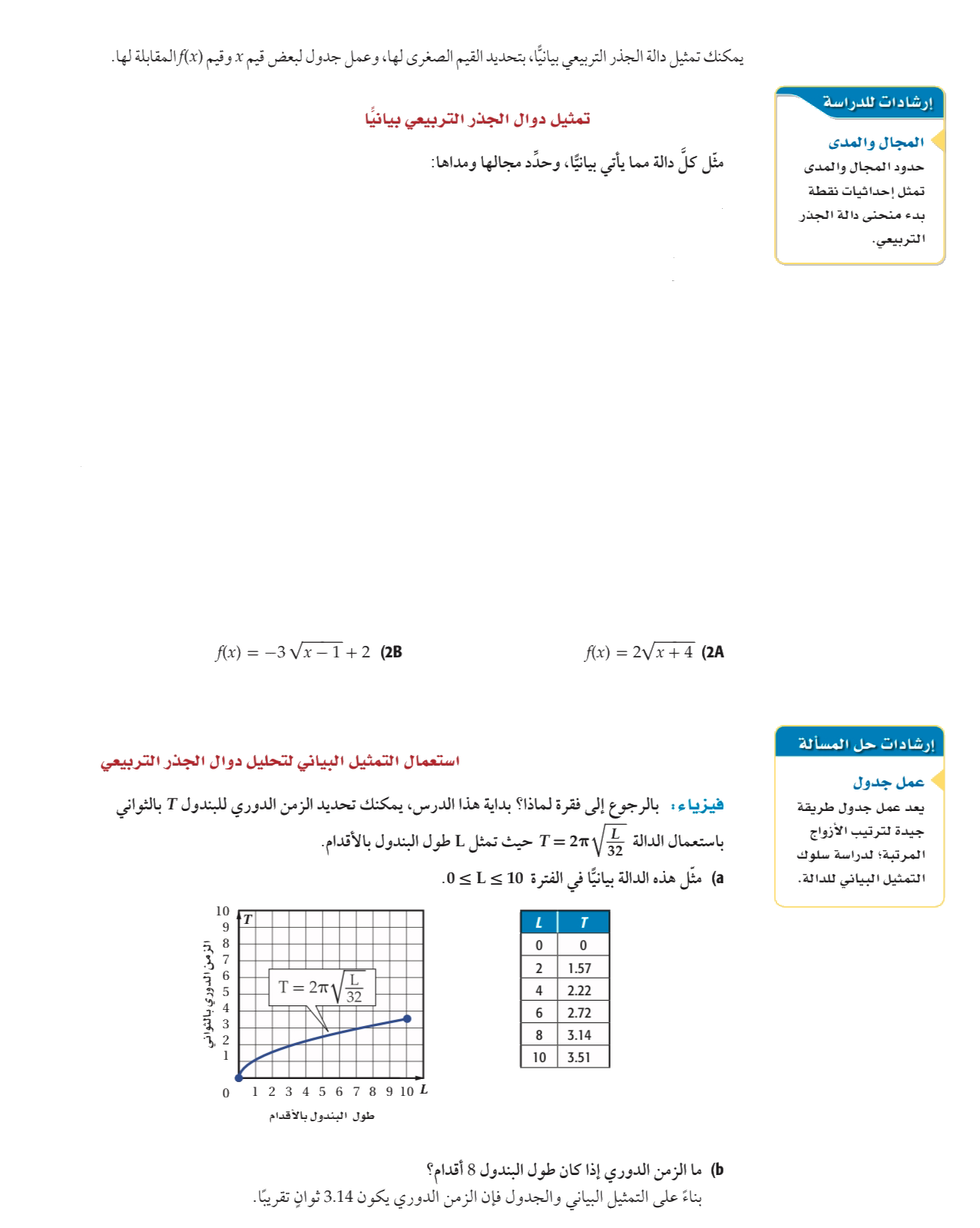 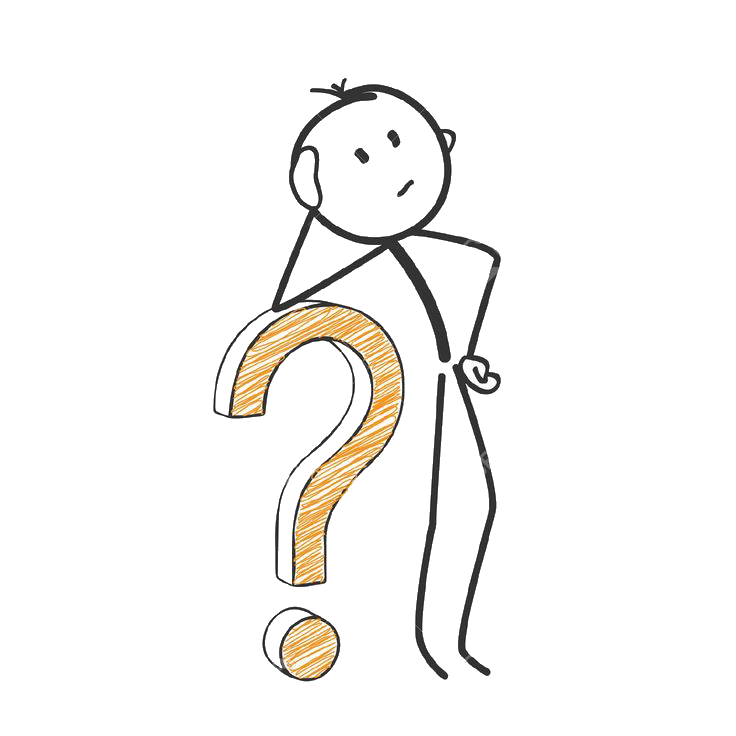 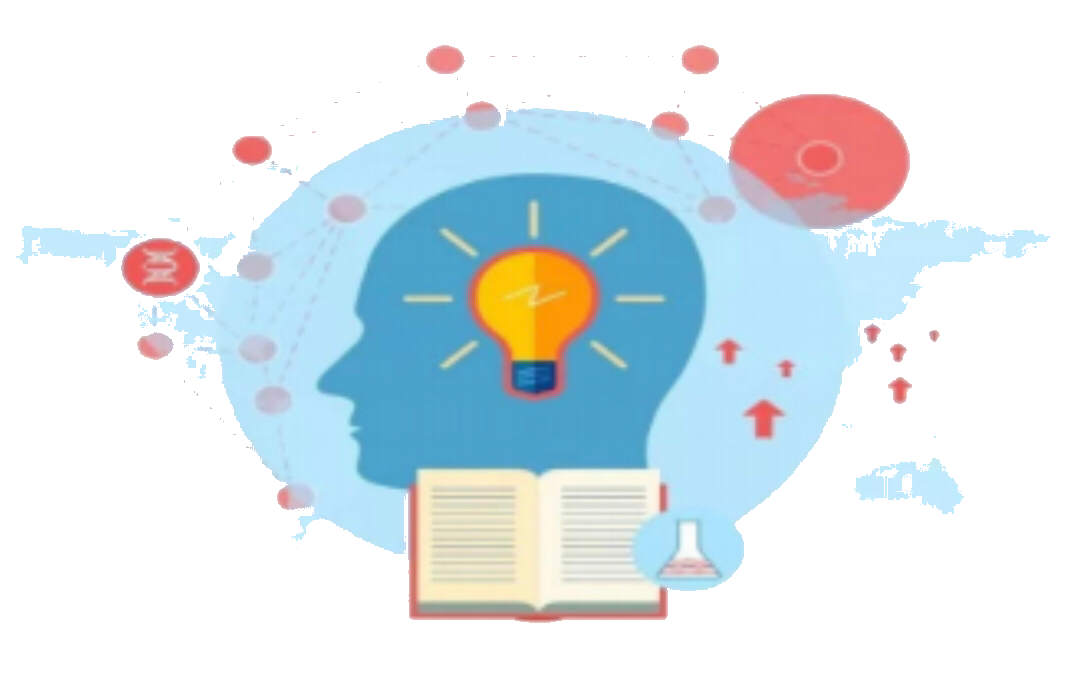 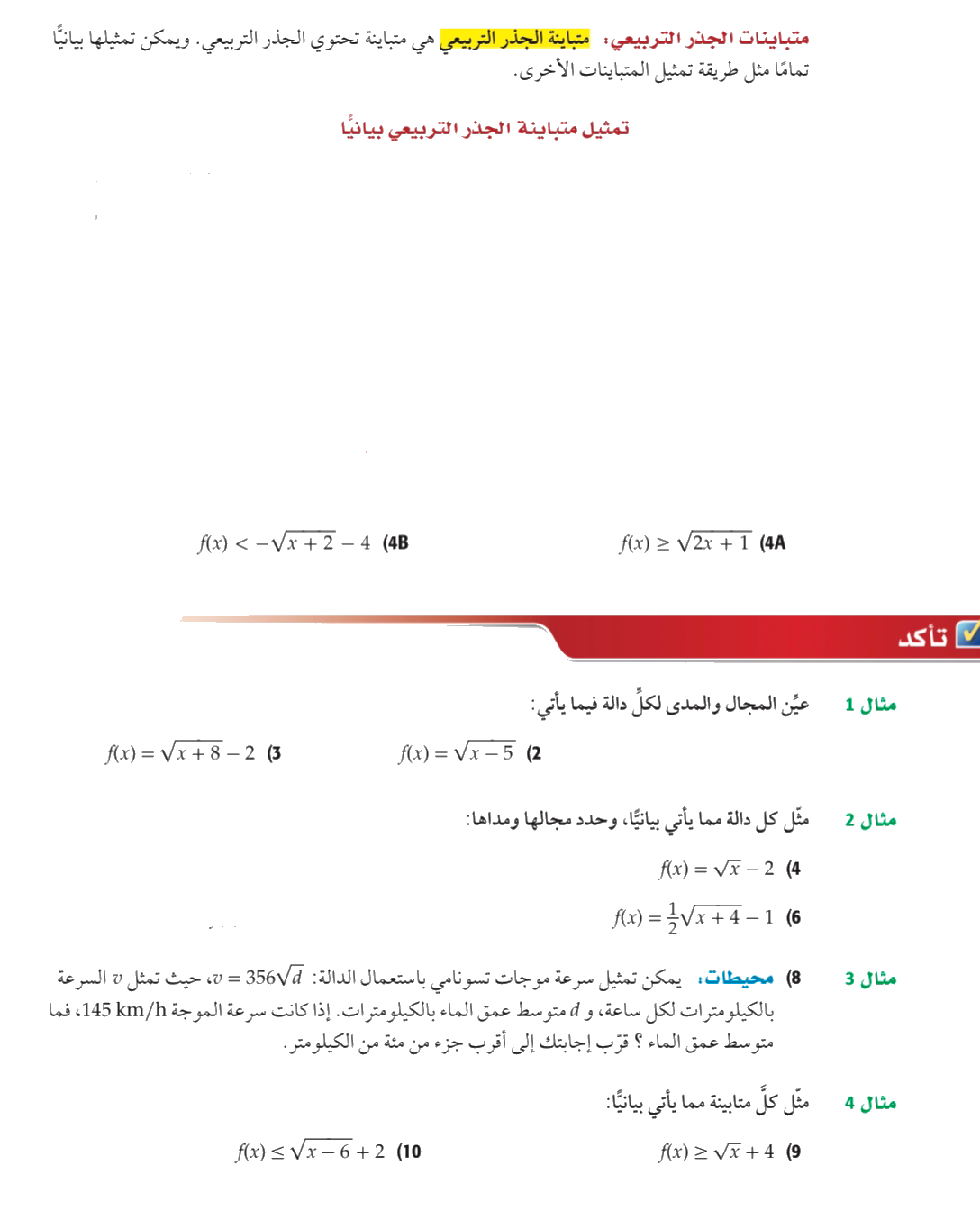 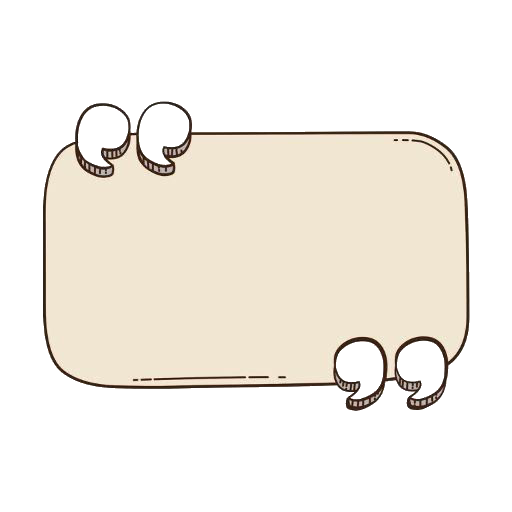 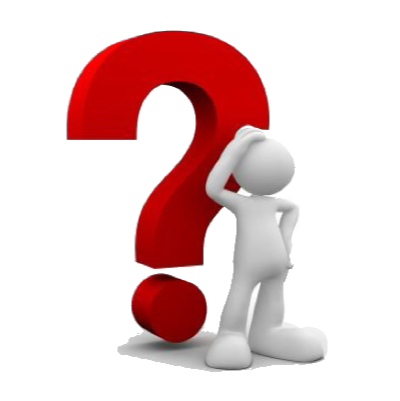 تأكد
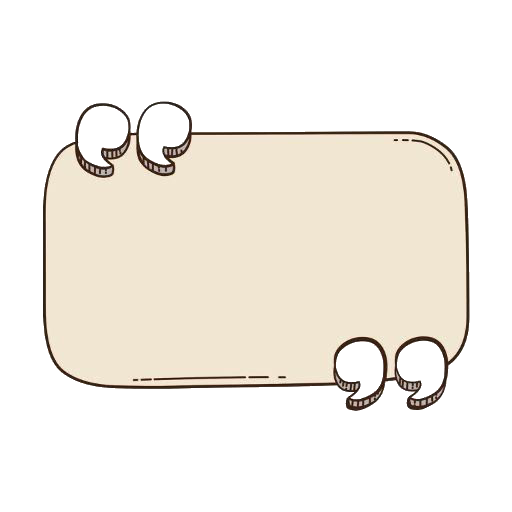 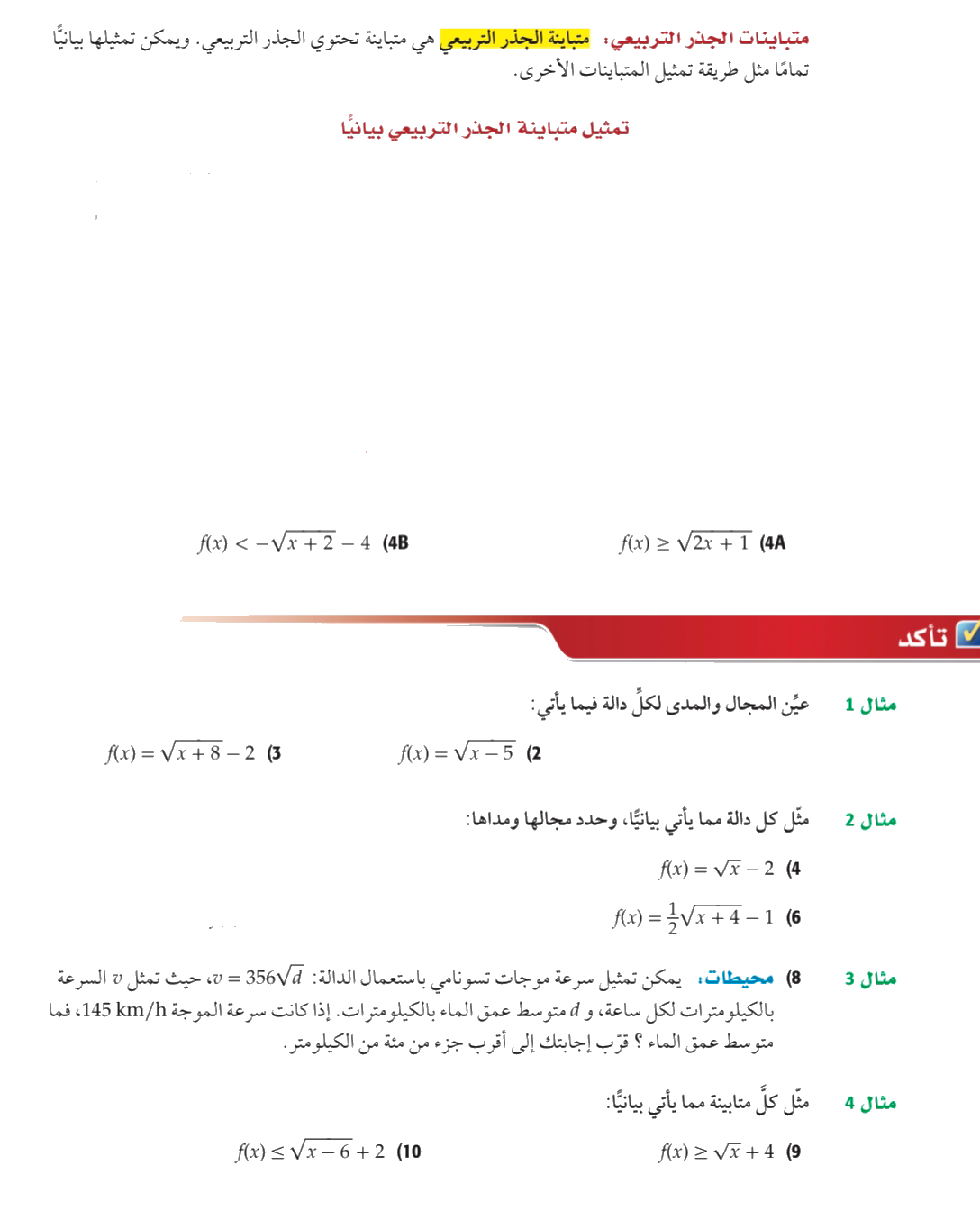 تحقق من فهمك
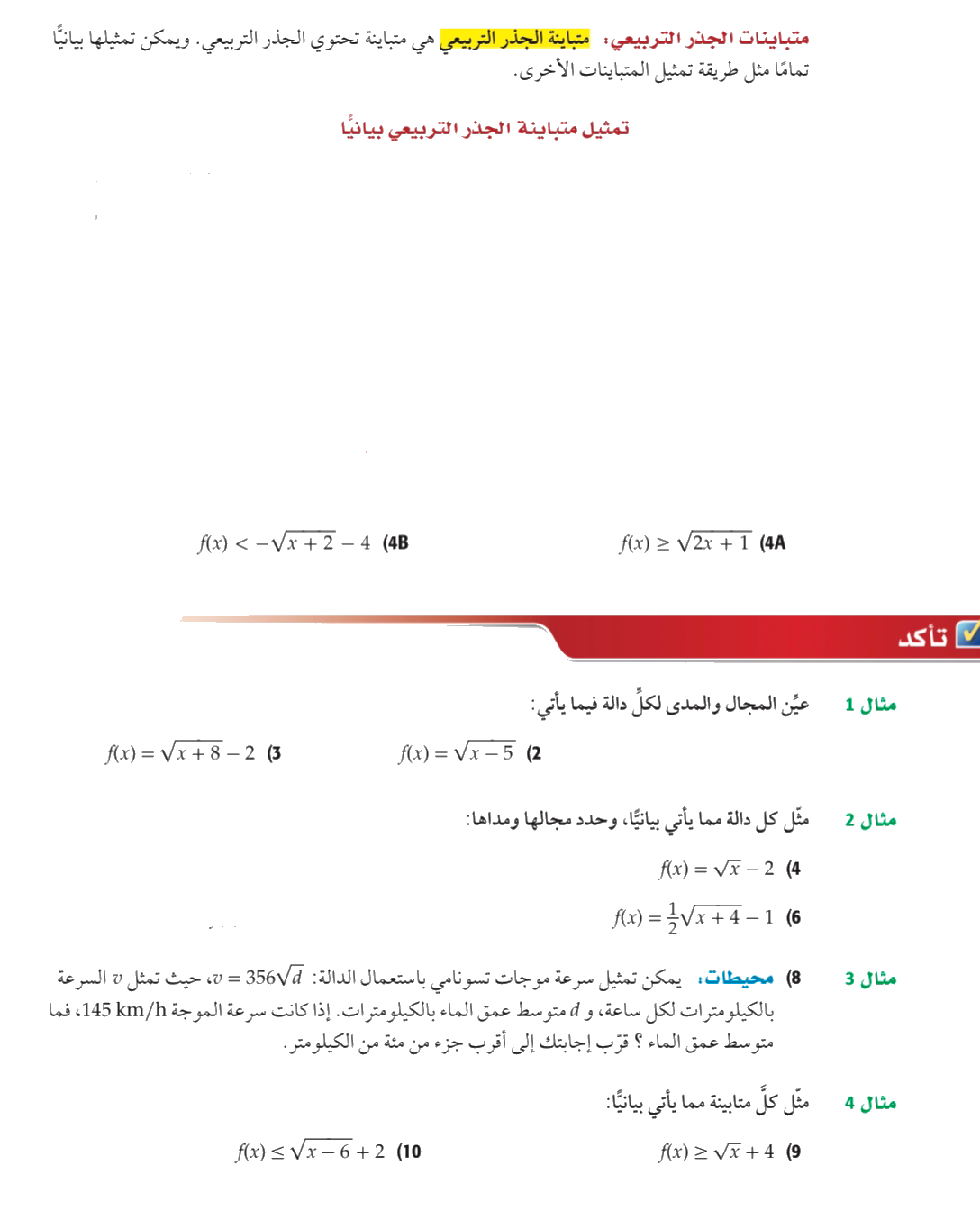 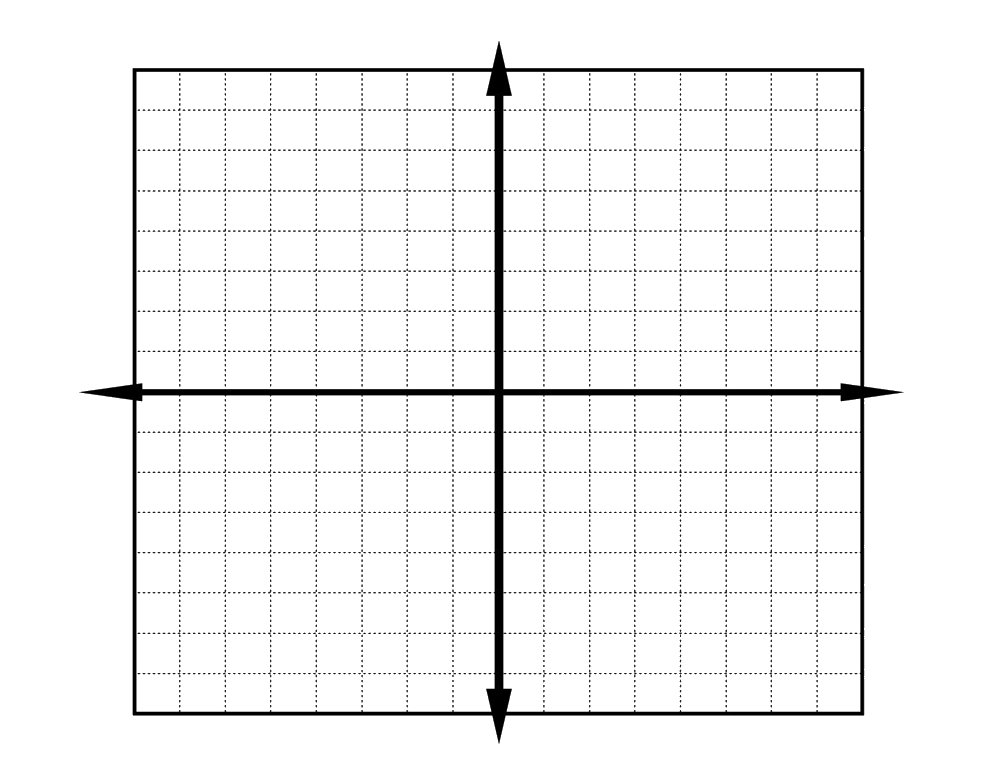 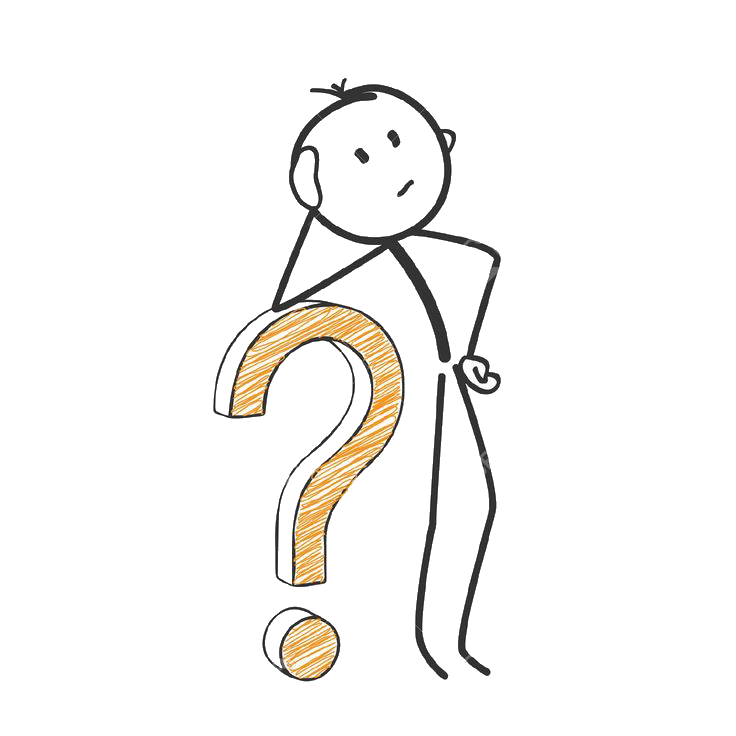 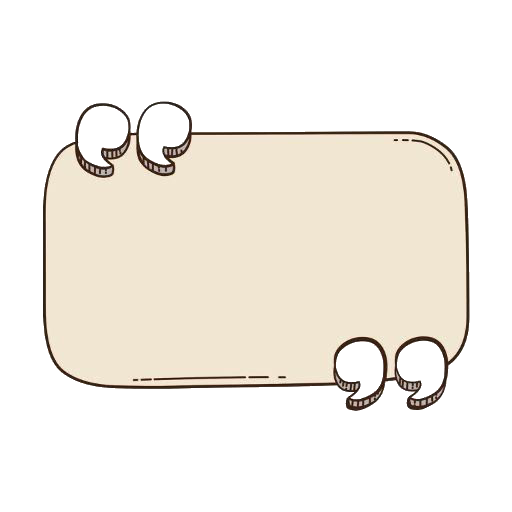 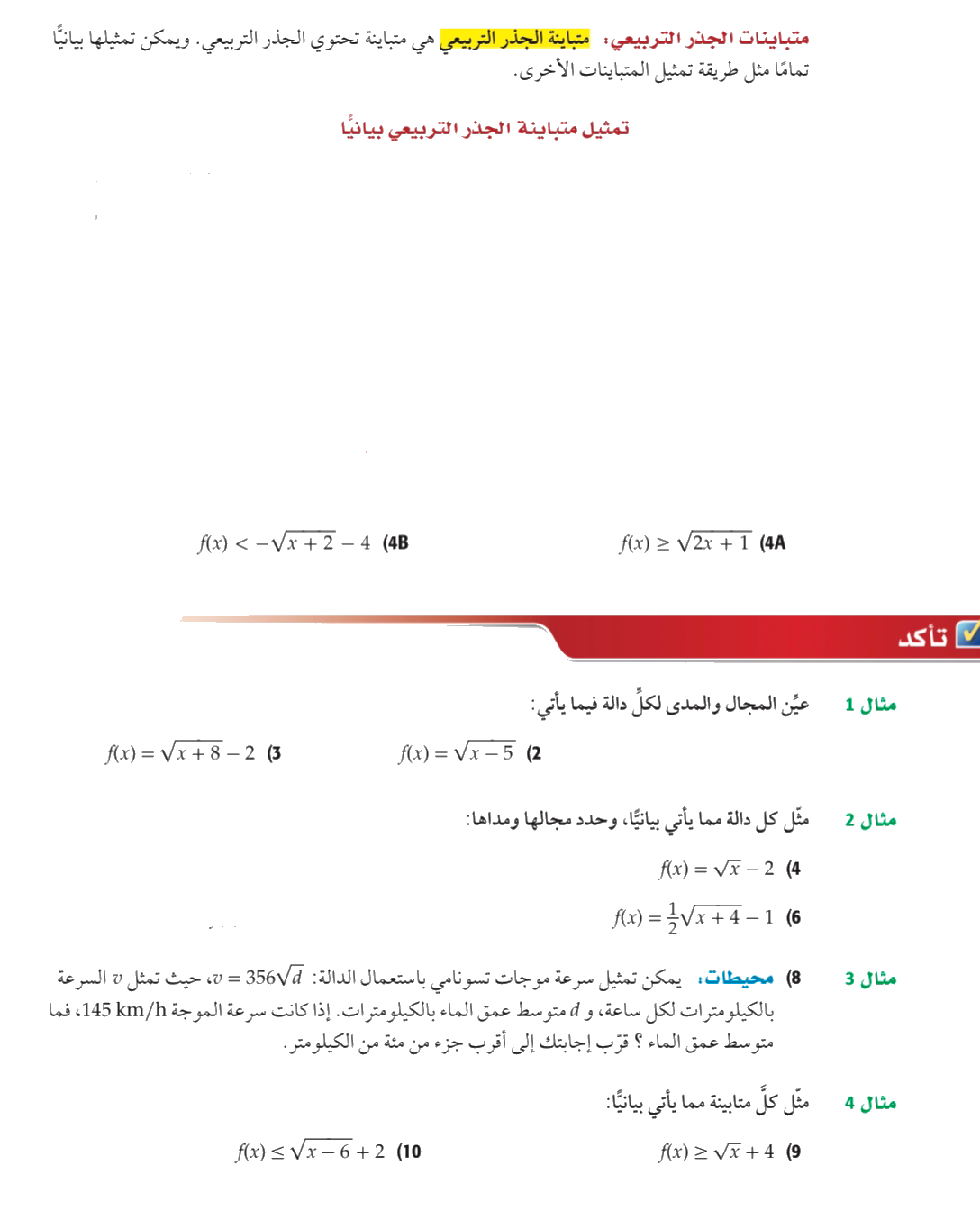 تحقق من فهمك
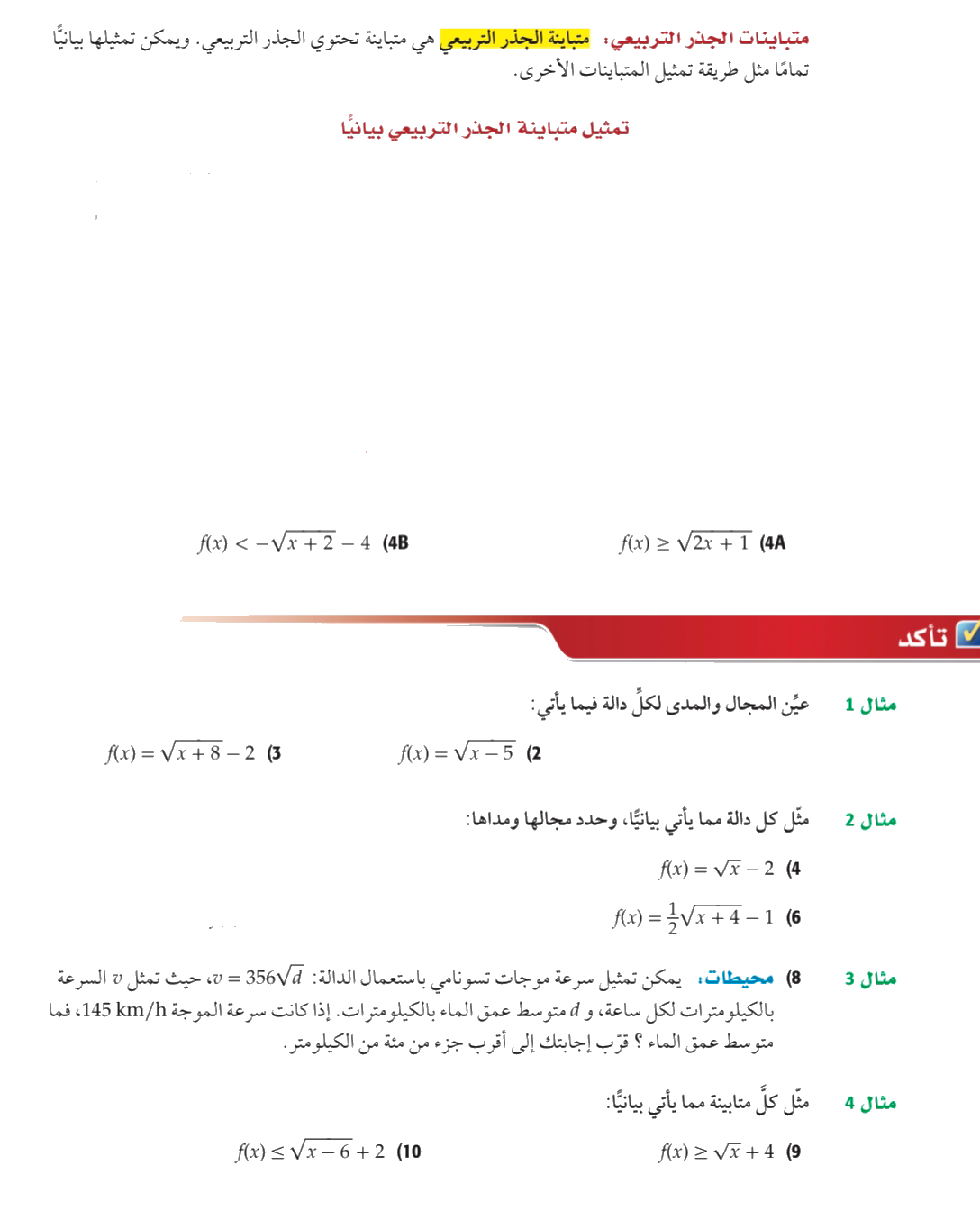 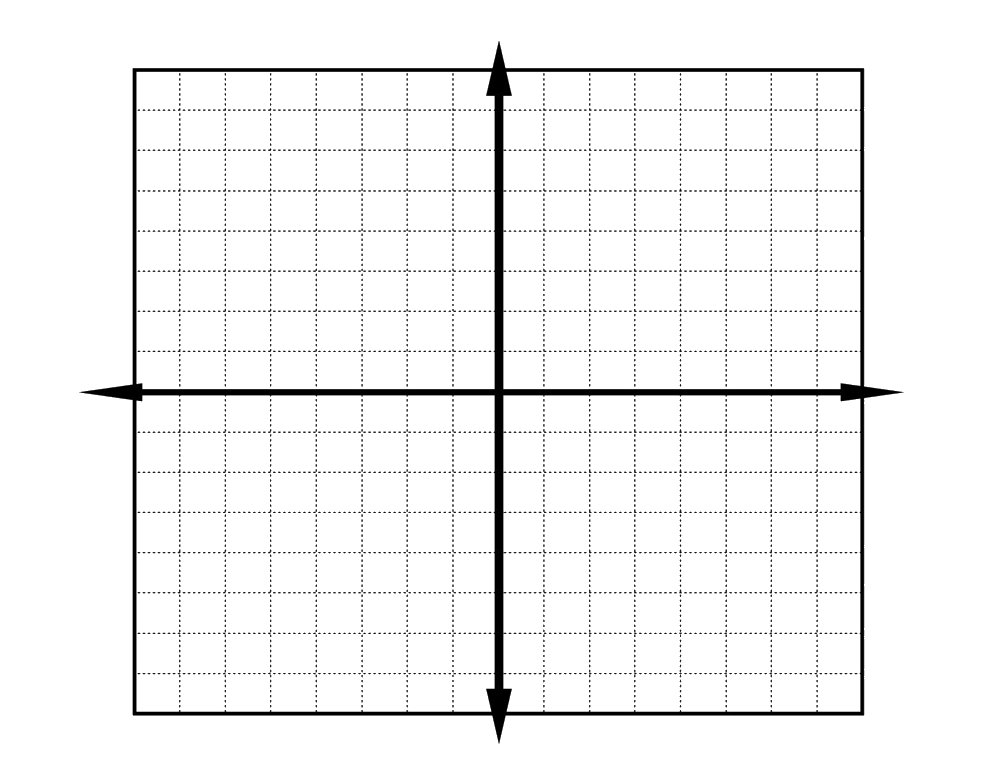 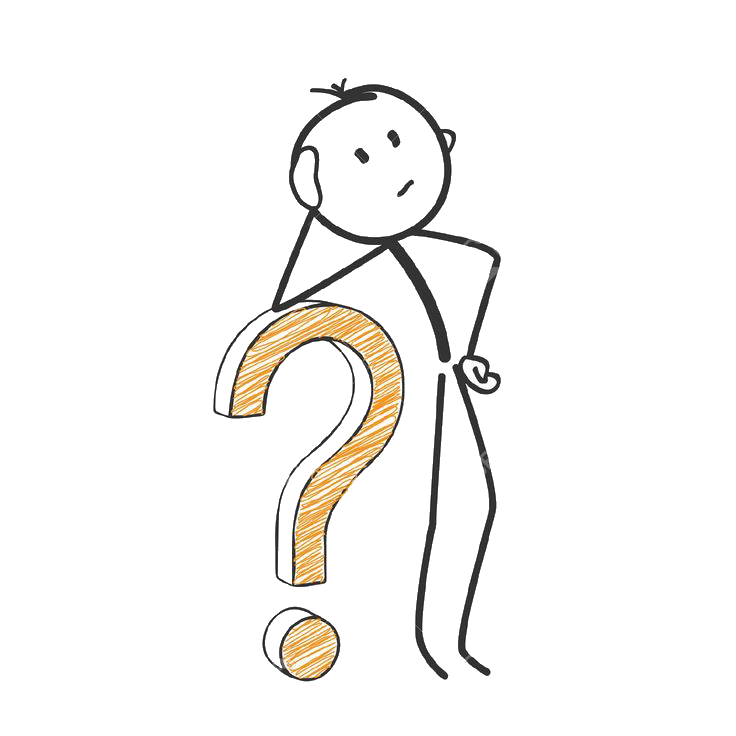 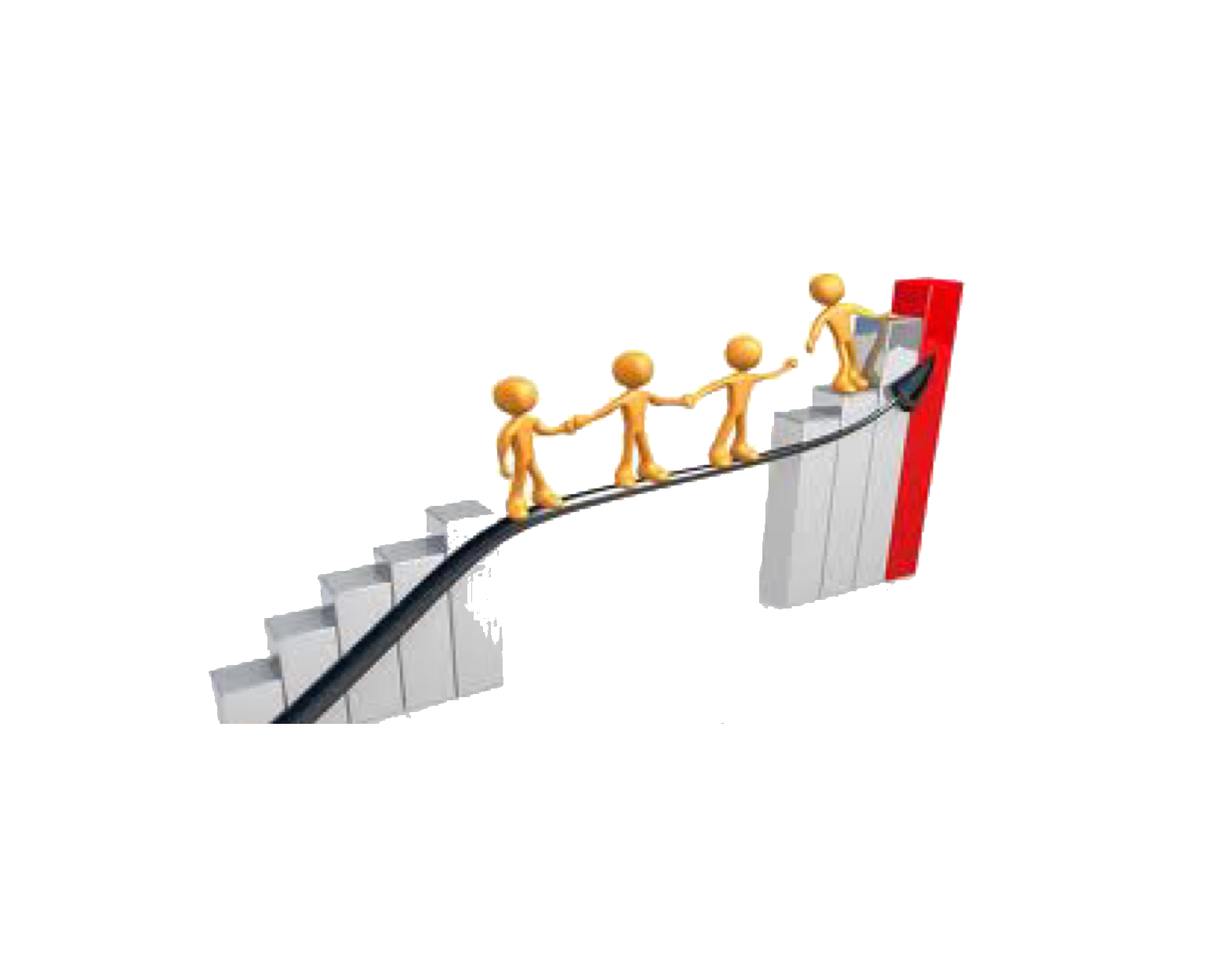 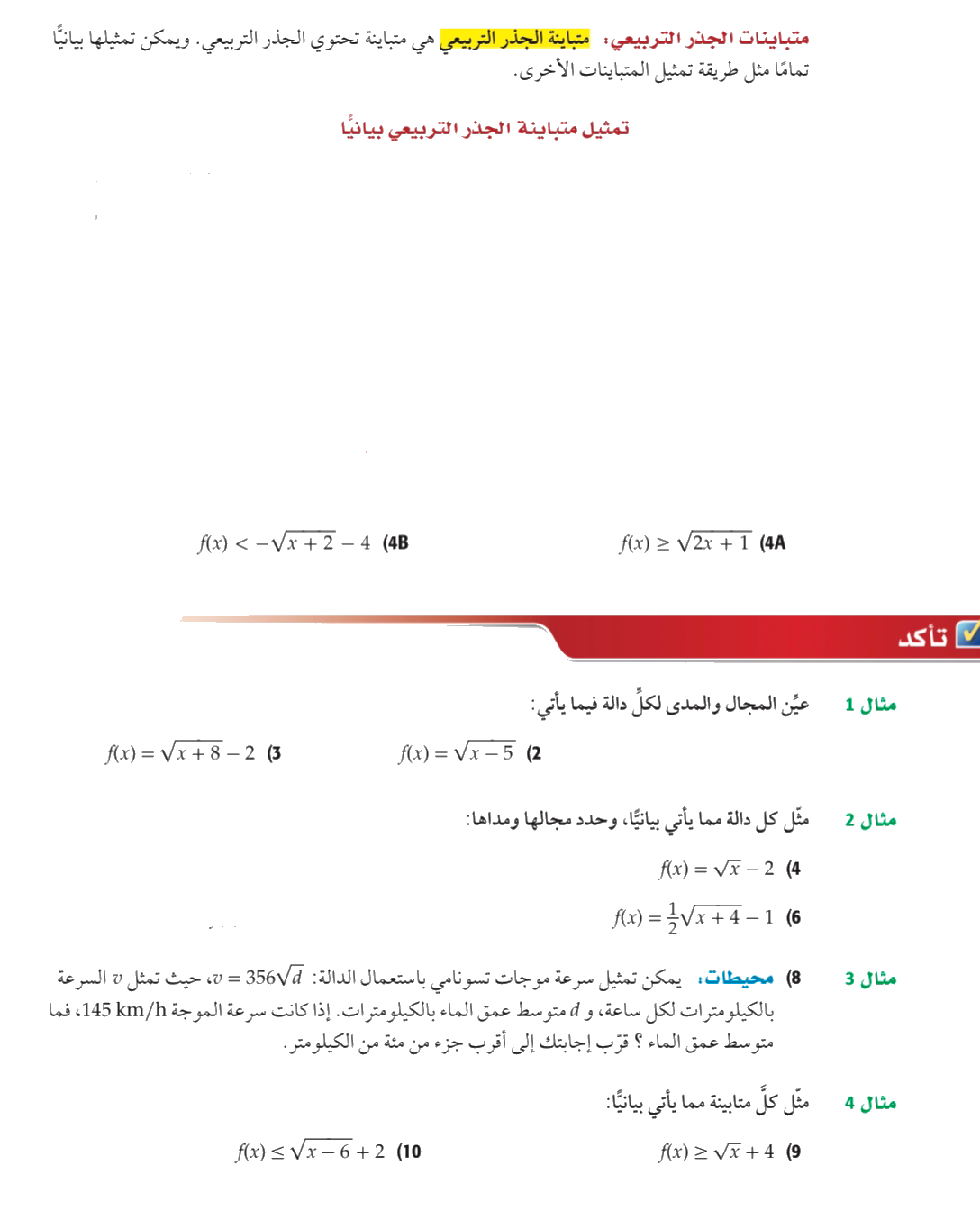 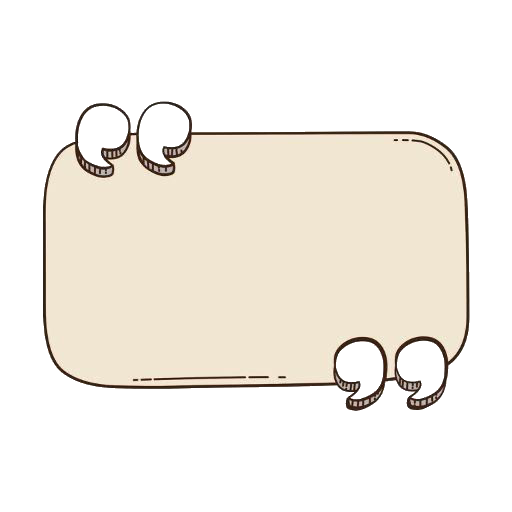 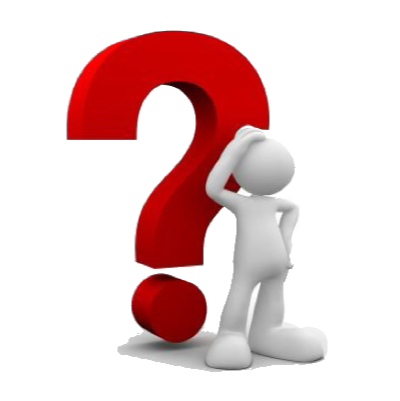 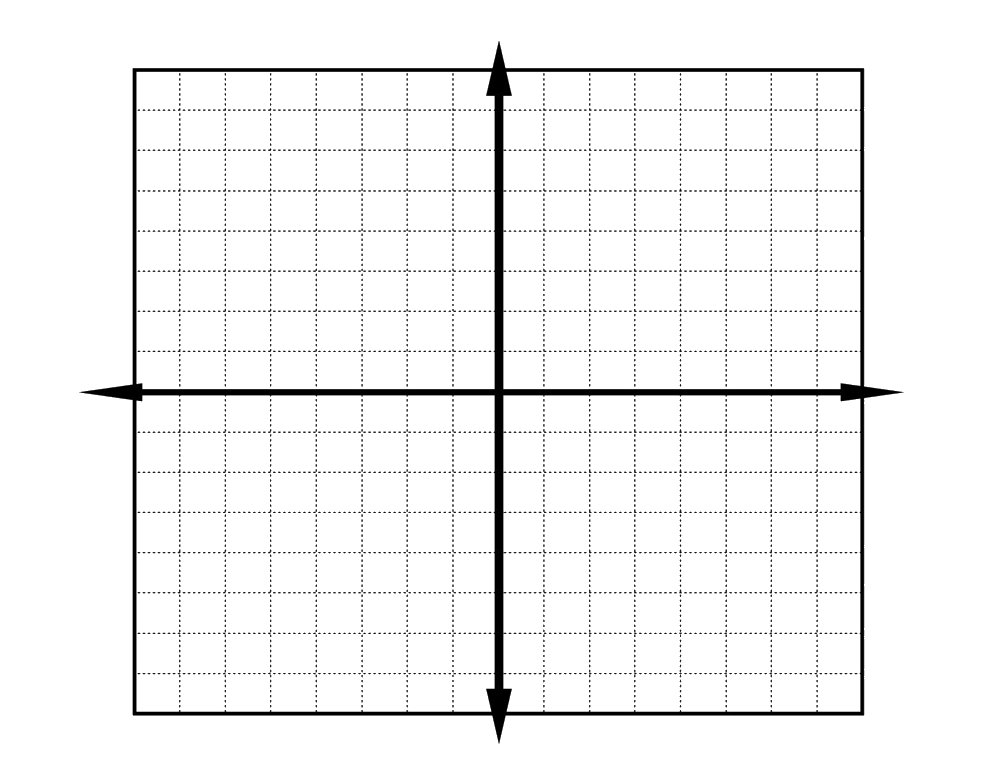 تأكد
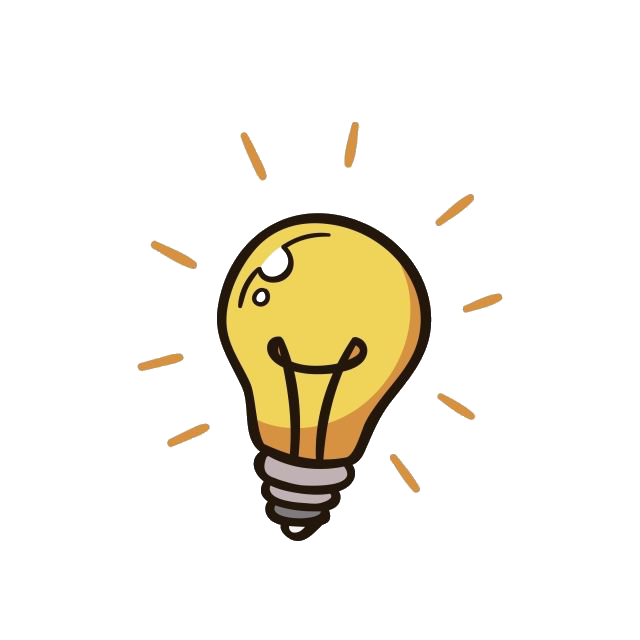 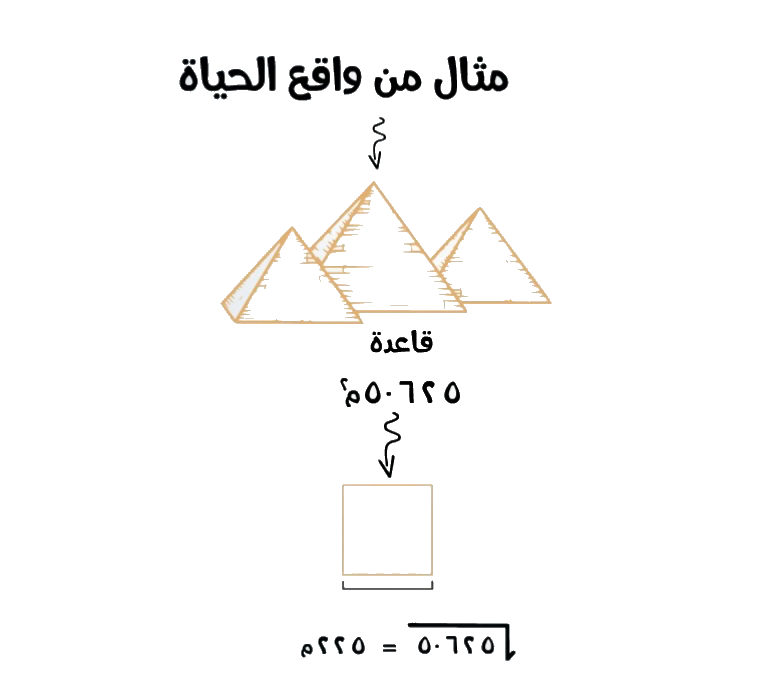 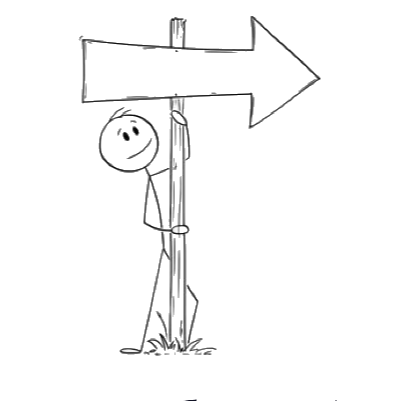 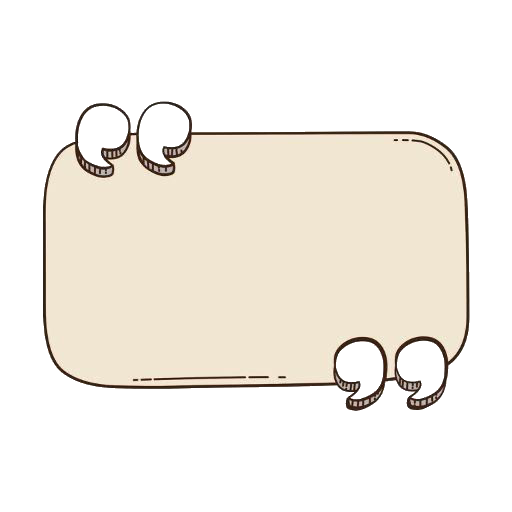 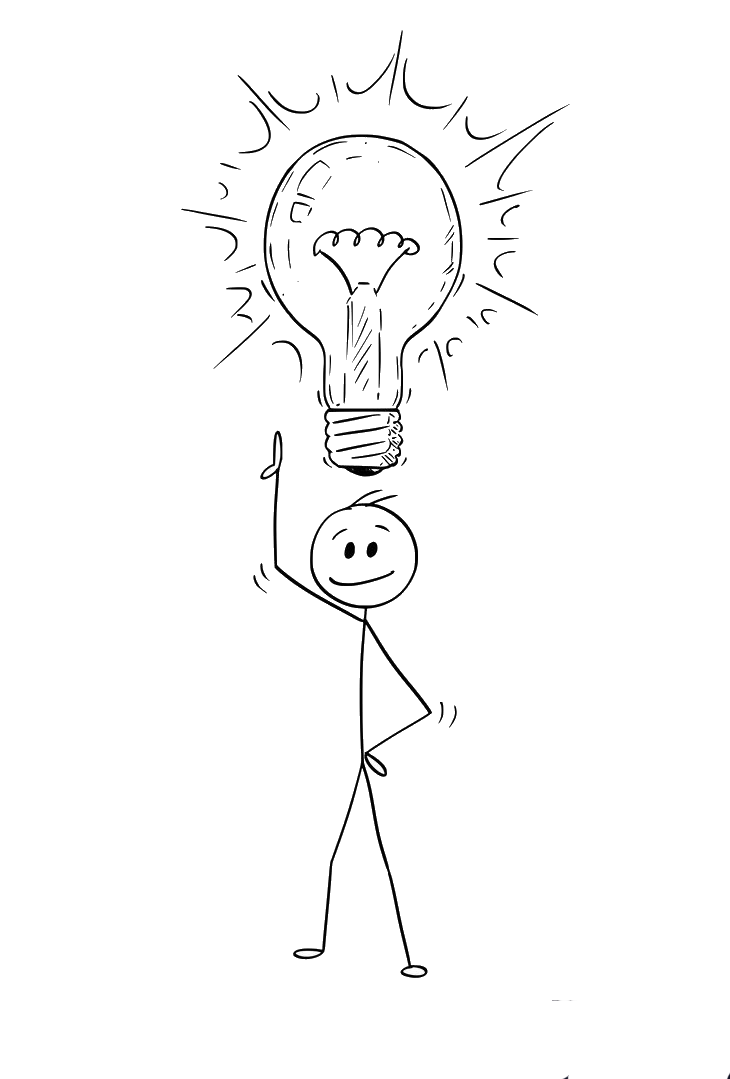 مهارات التفكير 
العليا
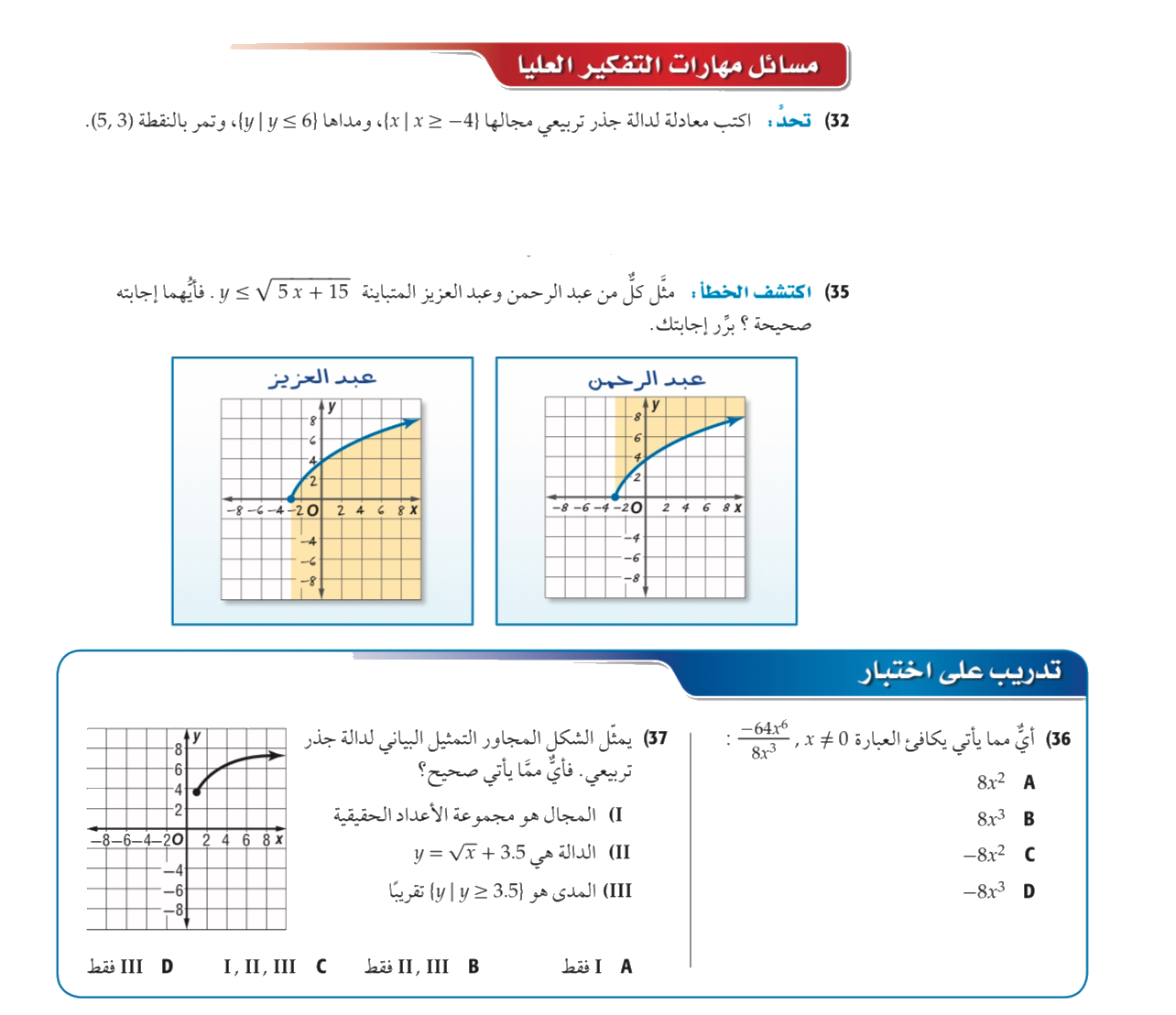 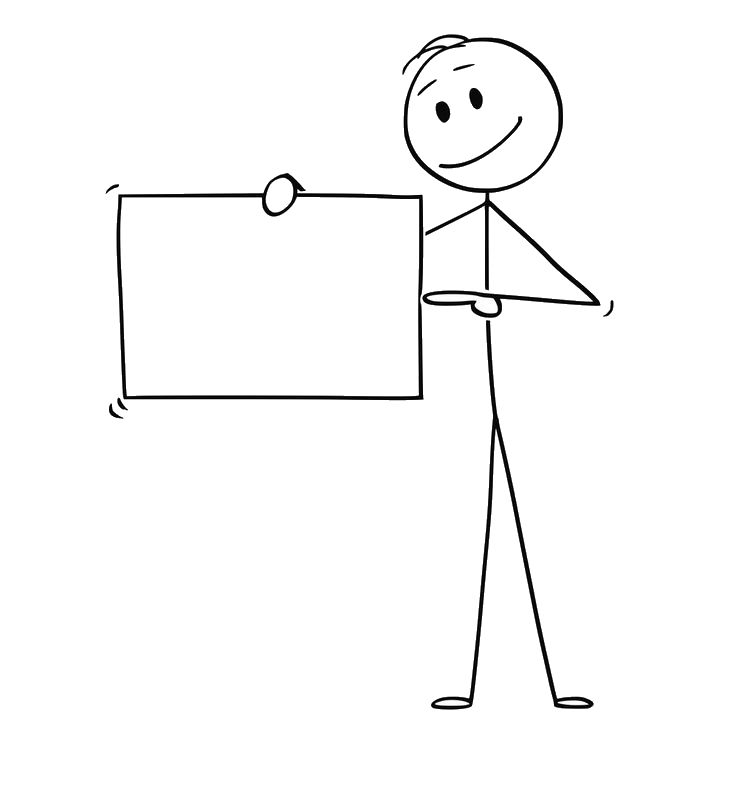 تحصيلي
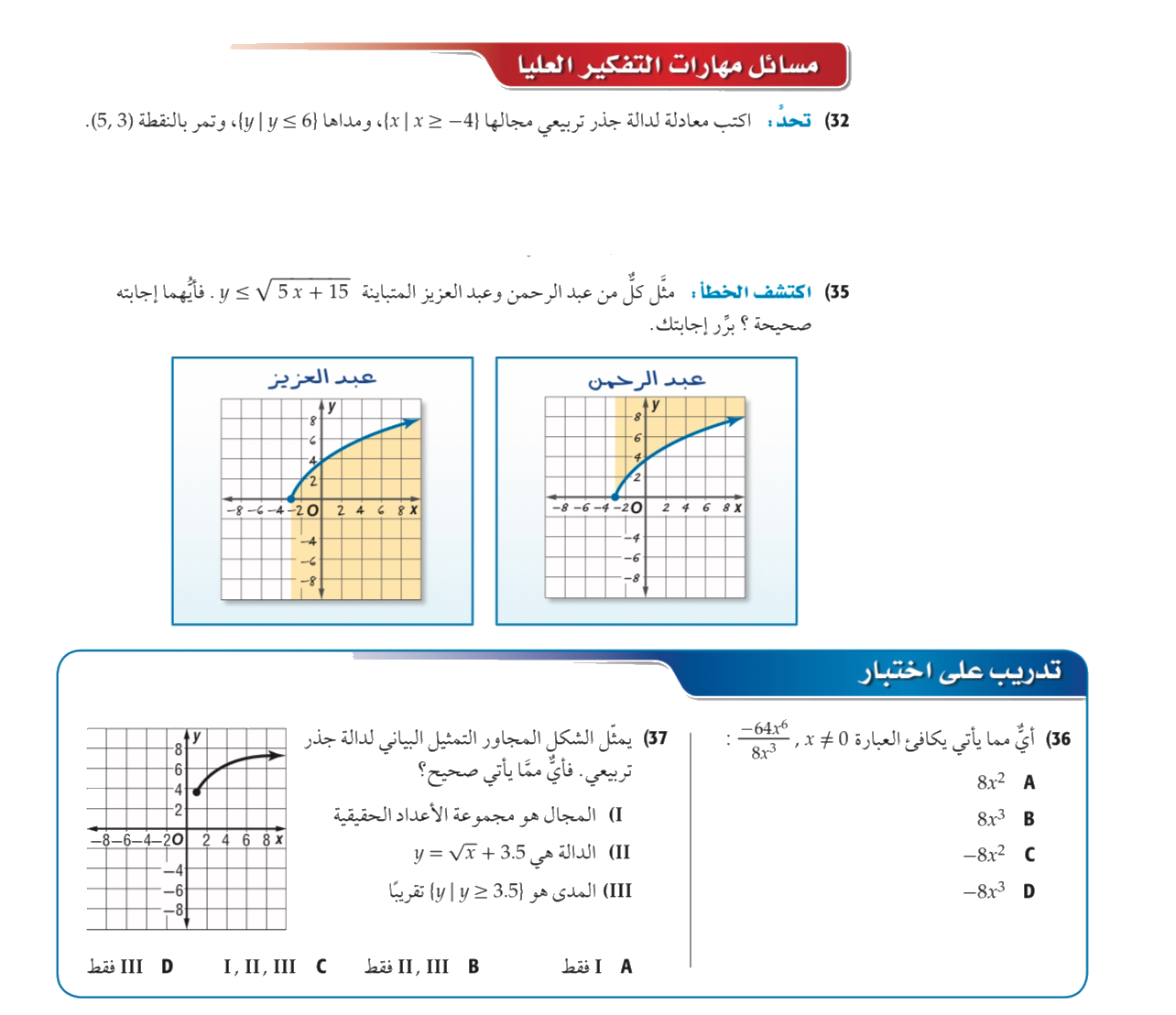